DSpace-CRIS Possibilities
Sean Carte
Durban University of Technology (DUT)
sean.carte@gmail.com
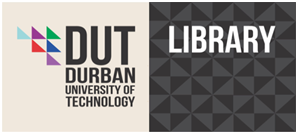 Outline
Introduction
DSpace 5.x
DSpace 6.0
An app to connect researchers
NRF & 4Science DSpace-CRIS Workshop
DSpace-CRIS Trial
Symplectic Elements
DSpace-CRIS Upgrade
DSpace-CRIS
Authentication
Authorities
Synchronisation
Using ORCID as a local profile URL
Conclusion
[Speaker Notes: Not a lot of content, but a lot of slides.]
Introduction (background)
Timeline: ORCID integration at DUT
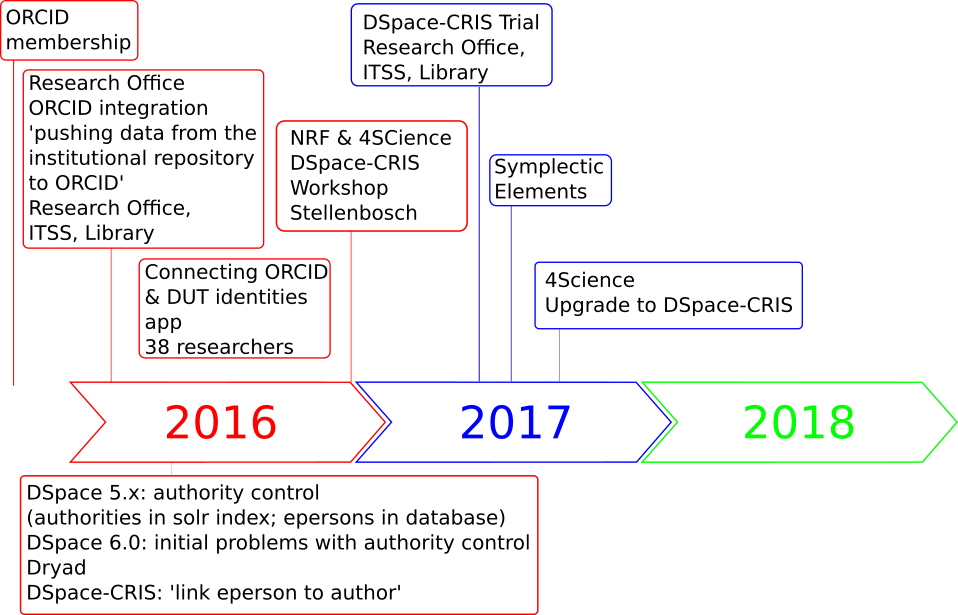 [Speaker Notes: DUT joined ORCID network prior to 2016
Research Office: integrate ORCID 
… defined: push data from the IR to ORCID
Meeting: RO, ITSS, Library - IR, resp. E-Repository admin
DUT IR: DSpace 5 with Atmire’s XML UI, ‘Mirage 2’. DSpace 5 docs: ORCID integration ‘an attempt to lower the threshold for adoption of ORCID by members of the DSpace community’
	scope: limited to authority control
ORCID integration required: beyond authority control.
DSpace 6.0 no deeper integration with ORCID,
	non-functional authority control
alternatives DSpace-CRIS and Dryad, suggested by Matthew Buys - successful integrations
Dryad: inactive, out of date?]
Researcher names and ORCID iDs
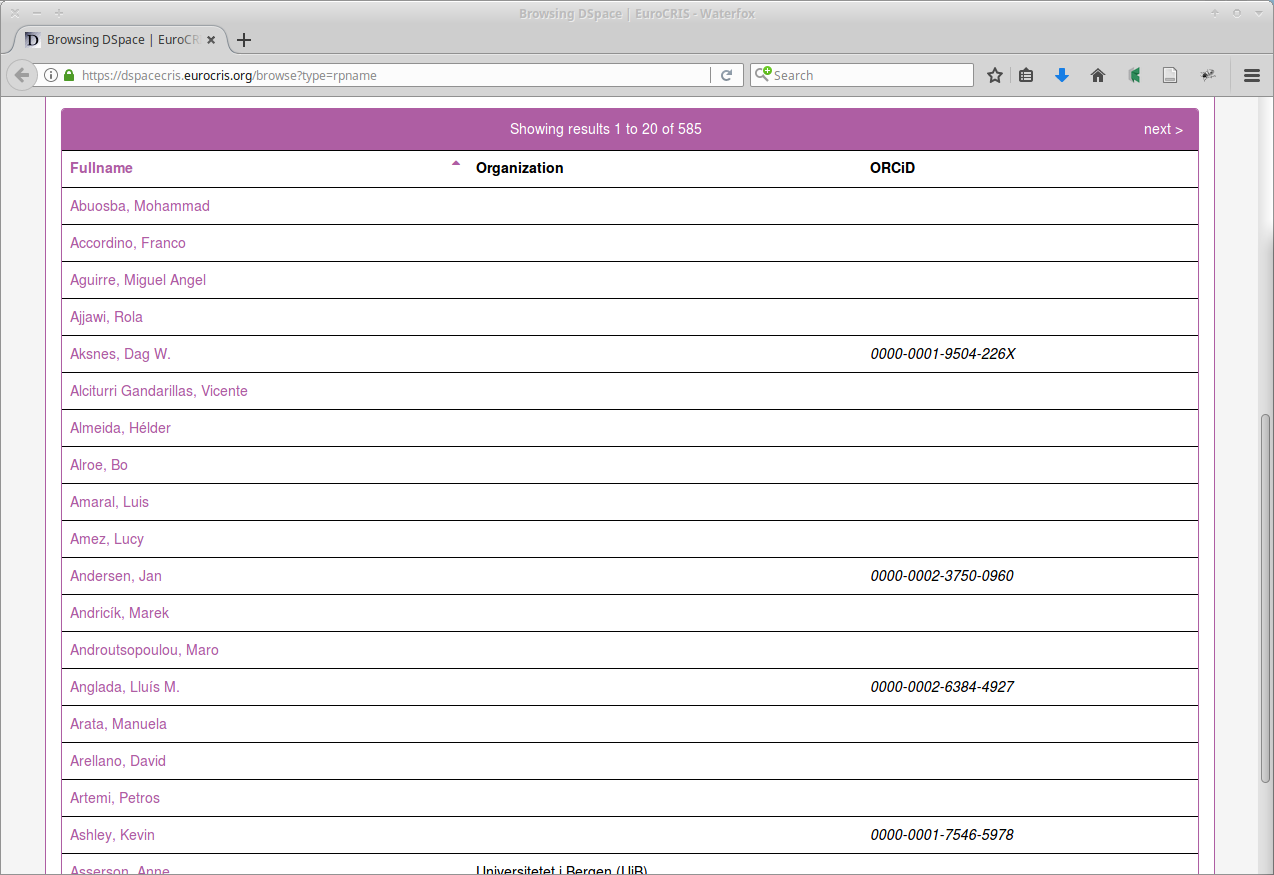 [Speaker Notes: dspace-tech mailing list - find associated DSpace eperson record, given an authority index record (ORCID iD)? 
reply Andrea Bollini (4Science): DSpace records of epersons distinct from authors.
eperson record: authentication and authorisation; provides user accounts.
“People” require separate entity that does not necessarily have a one-to-one relationship with a user account.
DSpace-CRIS resolves this: Researcher Page stores various identifiers, including ORCID iDs
example where the researcher’s names were displayed alongside their ORCID iDs:
Clearly DSpace-CRIS offered the integration we required, worth further investigation.]
Timeline: ORCID integration at DUT
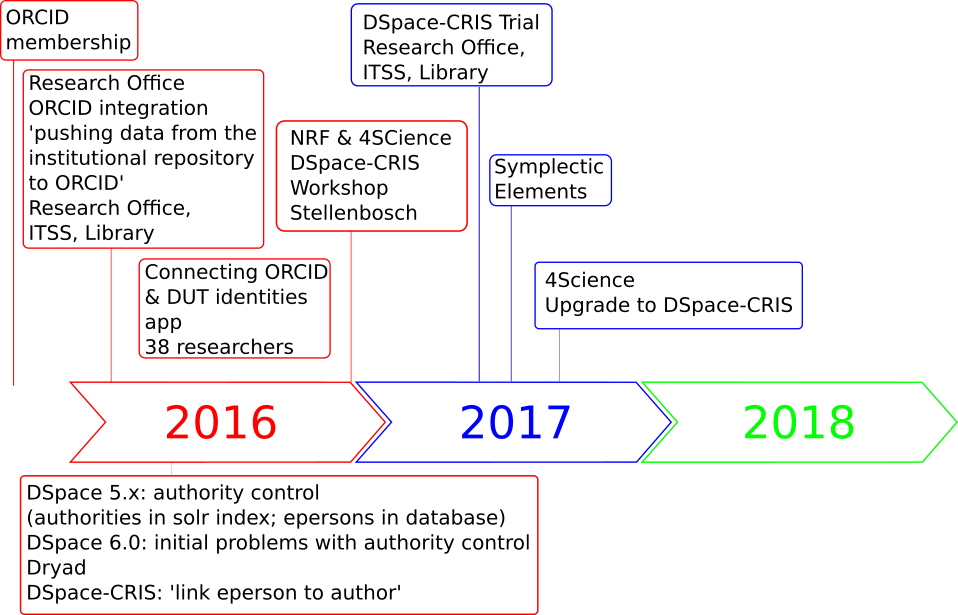 [Speaker Notes: RO wanted researchers connected to ORCID, researchers’ authenticated ORCID iDs stored locally. 
web app: users authenticate; user name, ORCID iD and access token in SQLite database. Later use in DSpace-CRIS. Drive ORCID reg - 38 researchers
Dec 2016 NRF, 4Science DSpace-CRIS workshop
- how DSpace-CRIS differs from standard DSpace 
- potential for DUT as a research management system. 
- add-on facilitate RDM using CKAN.
Interest in a system for RDM 
- short course by UCT
trial DSpace-CRIS POC
problems with upgrade
sufficient Library to agree 4Science upgrade 
RO acquiring Symplectic Elements to replace RIMS.
Library DSpace-CRIS upgrade - RDM possibilities
4Science competent, professional 
Dev instance; testing; production
eight-hour support package
month of bug-free support
issues surfaced as features began to be used.
Issue: integration of ORCID
no longer a priority, this presentation
dev instance + ORCID sandbox server.
account on both, demo connecting DSpace user (eperson) with ORCID iD, then push data from DSpace to ORCID
instead of linking ORCID iD through existing researcher profile, additional researcher profiles
Reported to 4Science
Andrea Bollini resolved the issue,
hour’s video call, walked through process, now demo 
features in upcoming release (based on Dspace
- further improvements to its ORCID integration. 
configuration changes ORCID’s 2 API]
DSpace-CRIS
Development instance of DUT Open Scholar
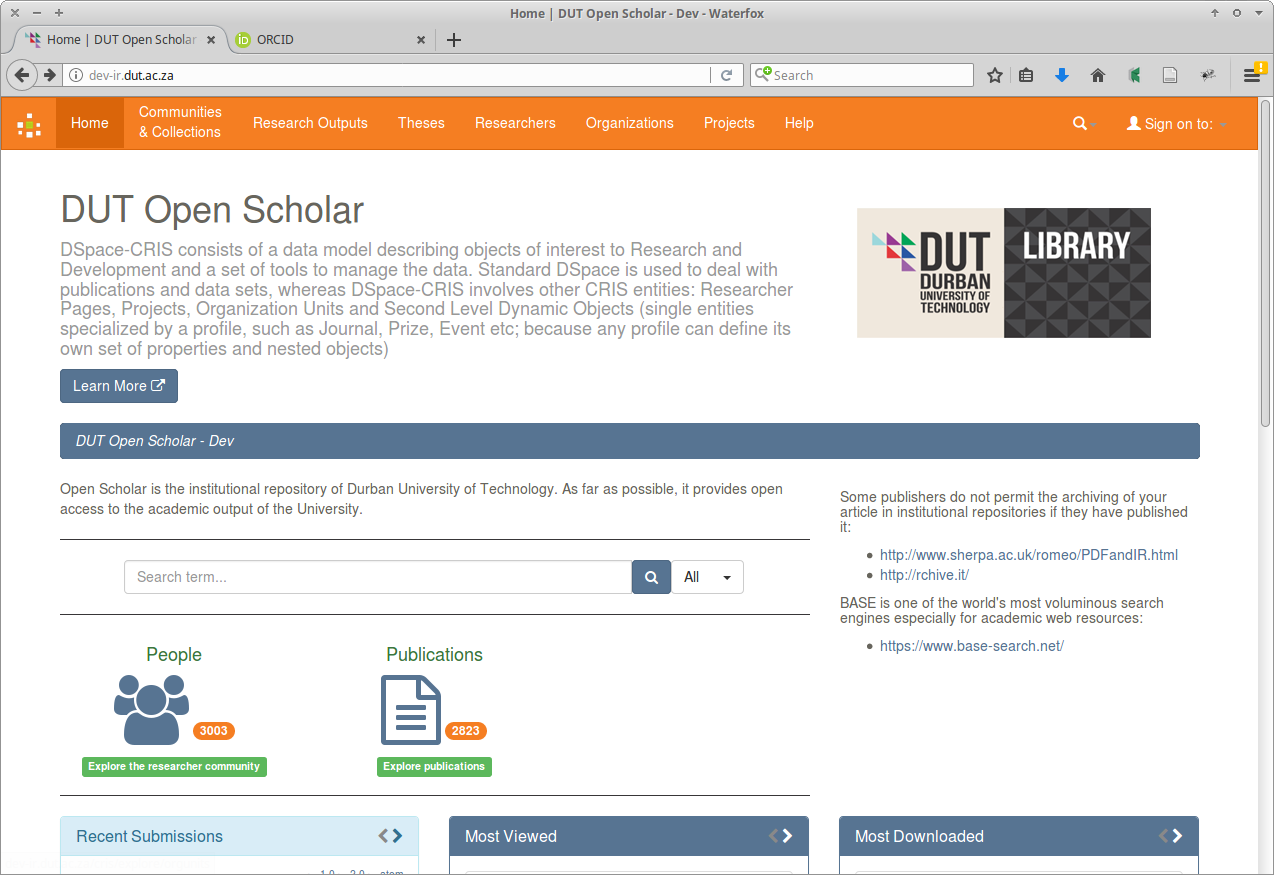 [Speaker Notes: DSpace-CRIS wiki page on ORCID integration: ‘DSpace-CRIS provides the most advanced and complete integration between a CRIS / Repository system and ORCID, achieving most of the ORCID integration use cases’ (Bollini 2018).
The use cases identified on that wiki page are:
	authentication (incl. profile claiming and creation of a local researcher profile), 
	submission lookup, 
	synchronisation, 
	using ORCID as a local profile URL.
Consider each of these in relation to DUT’s development instance of Open Scholar institutional repository,
DSpace-CRIS based on DSpace 5.8.]
Authentication
Authentication: login method
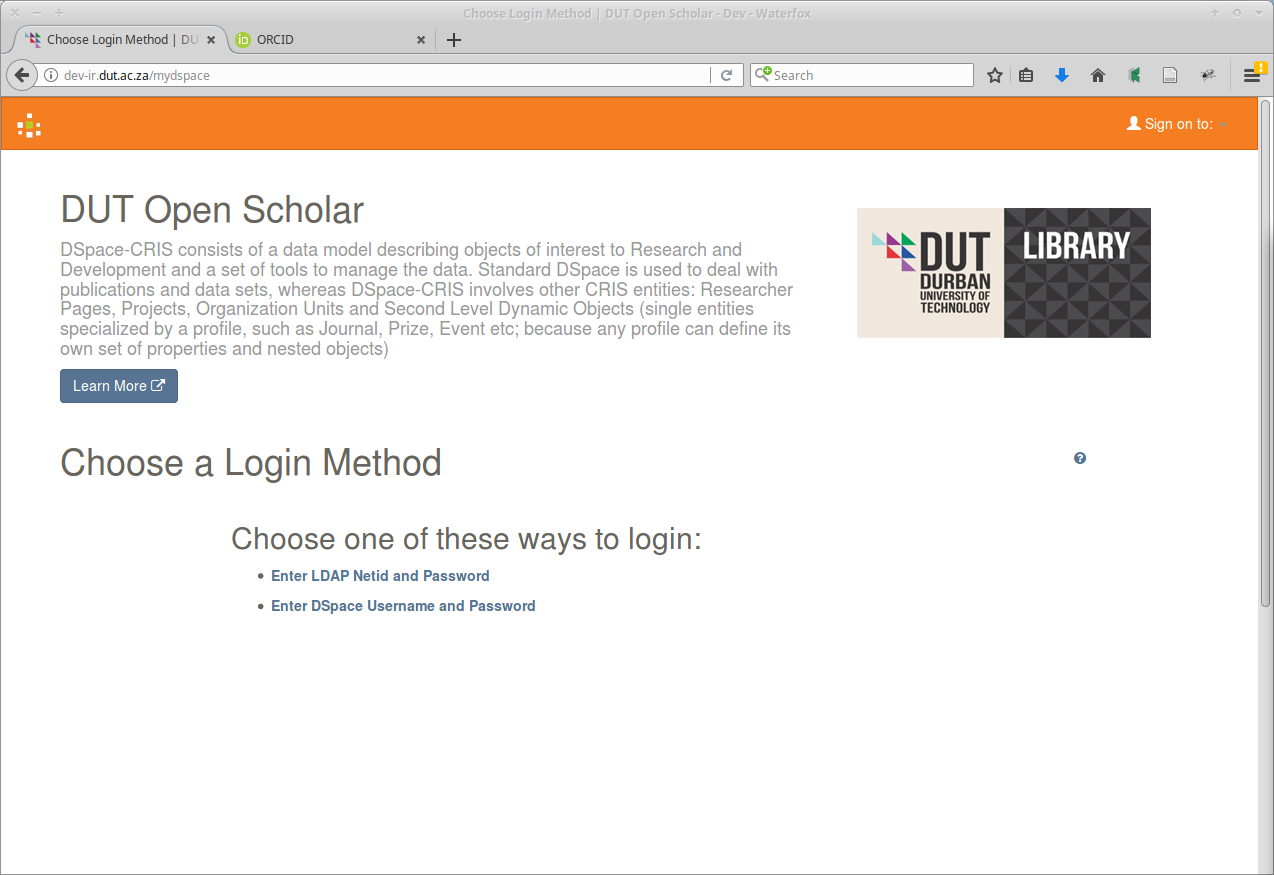 [Speaker Notes: First use case: Authentication
Open Access repository anon access to content, 
authentication required so that the site can 
	ID user; 
	grant appropriate permissions
	e.g.: content submission, subscr to alerts - new content.
DSpace multiple methods of authentication
	DSpace username and password 
	LDAP]
Authentication: ORCID login
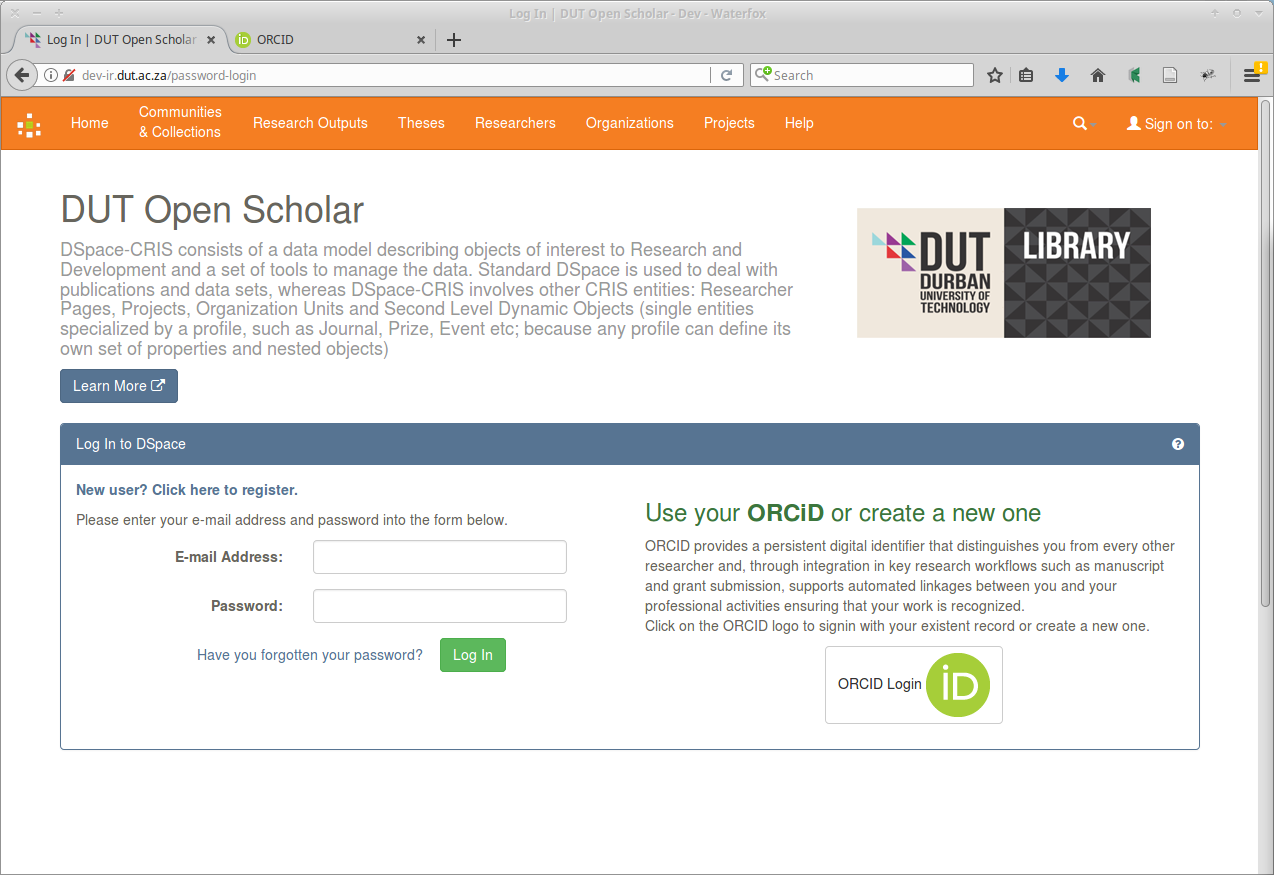 [Speaker Notes: third authentication method - Dspace-CRIS:
	ORCID Login.]
Authentication: ORCID oauth
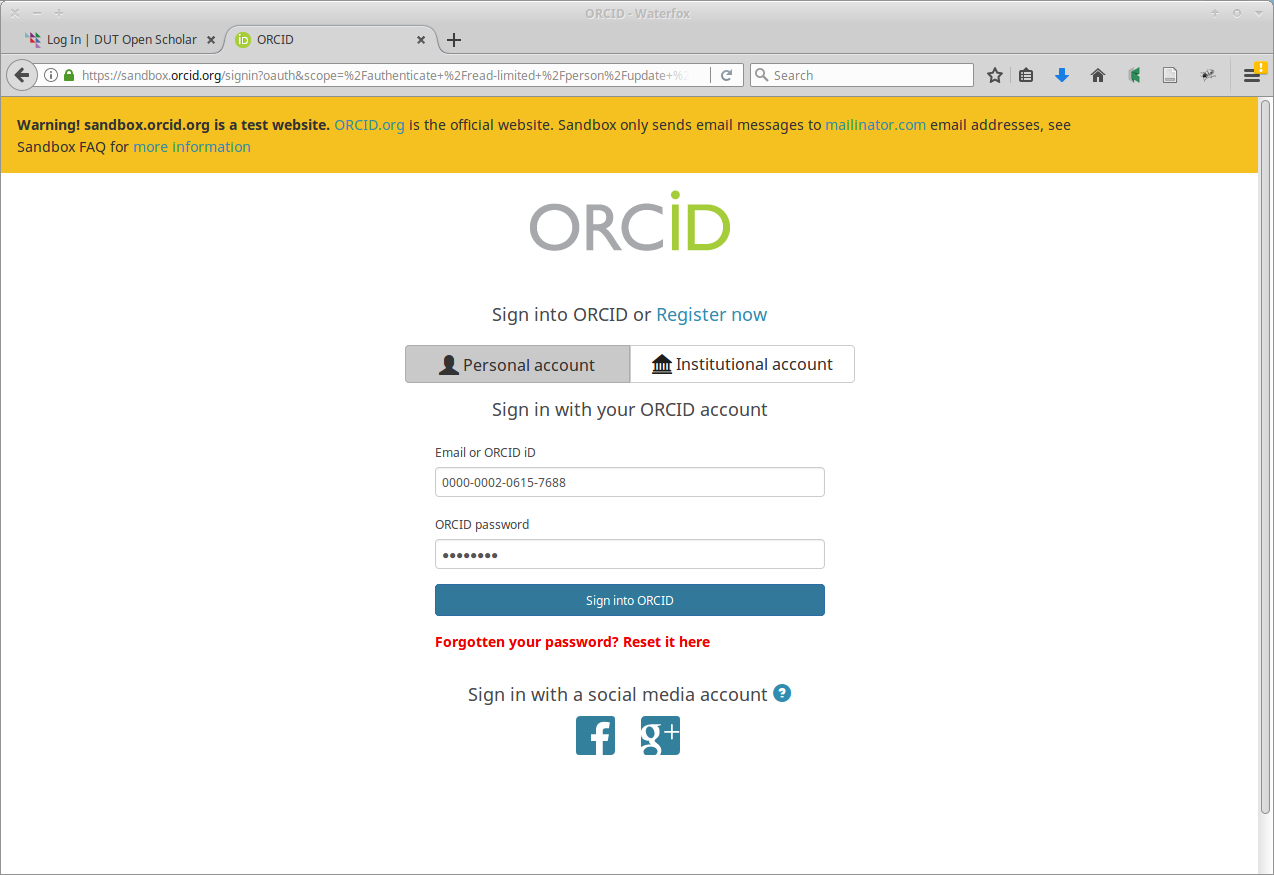 [Speaker Notes: ORCID Login
redirect to the ORCID site
log in with email or ORCID iD.]
Authentication: My DSpace page
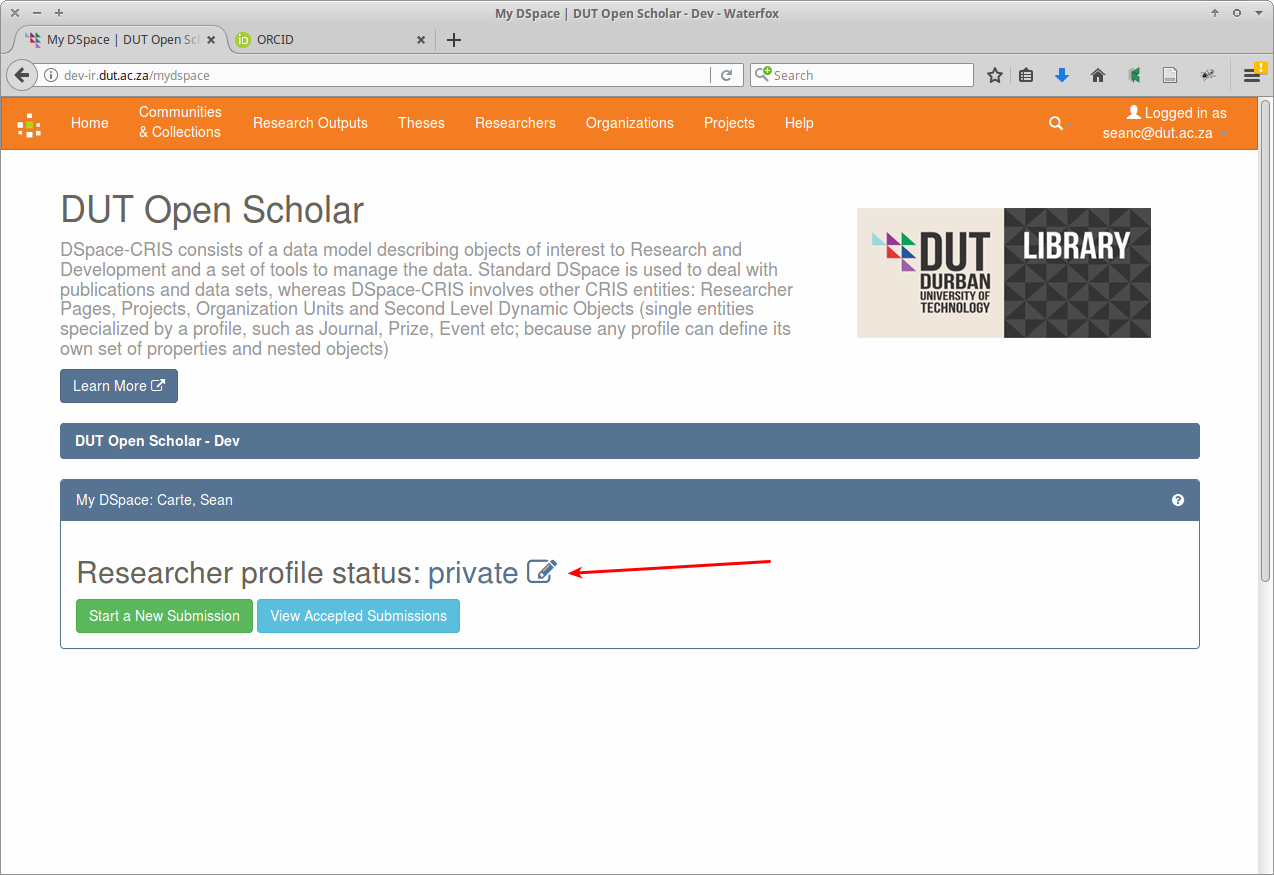 [Speaker Notes: successful login, 
redirect to ‘My DSpace’ landing page on the DSpace-CRIS site 
in-progress and completed submissions 
submissions that require an action.

link to the researcher profile.]
Researcher profiles
Researcher profiles: view profile
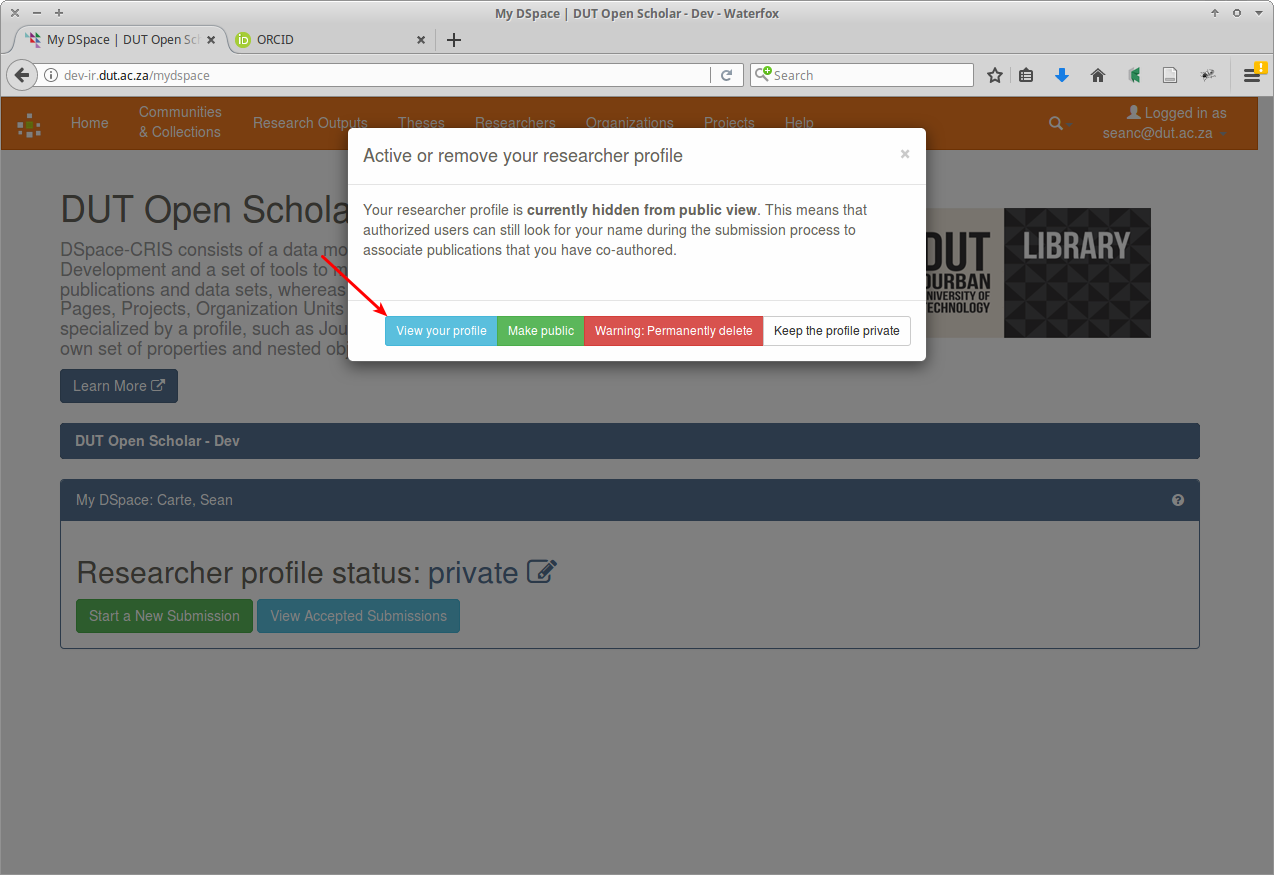 [Speaker Notes: The researcher profile - key element differentiates DSpace-CRIS from regular DSpace. 
researcher profile associated with DSpace eperson ID 
provides for additional information not belong in the eperson ID, 
multiple identifiers, including ORCID iDs.

‘Researcher profile status’ icon 
	toggle status of profile - private and public, 
	delete 
	view]
Researcher profiles: connecting to an ORCID iD
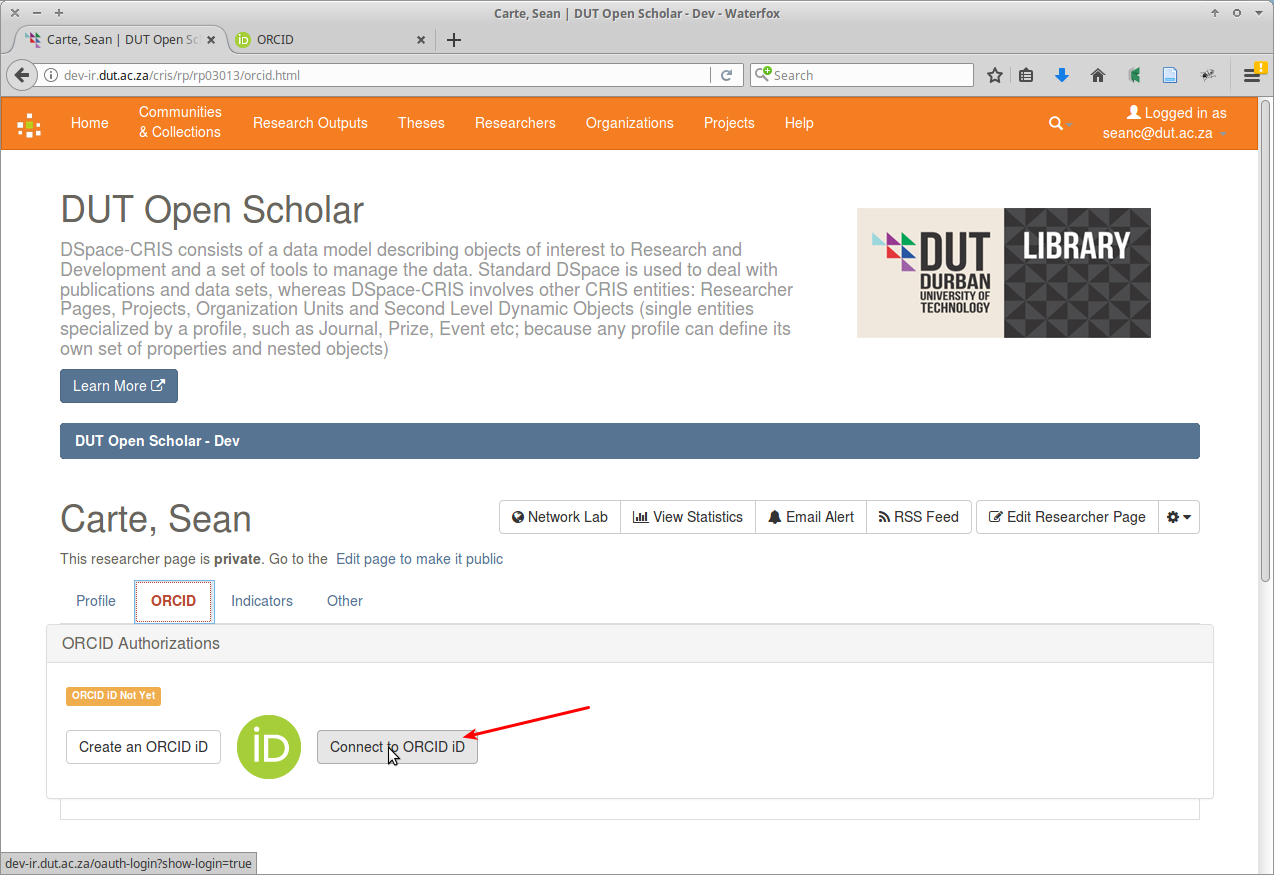 [Speaker Notes: previously demonstrated a log-in using ORCID for authentication. That used an existing researcher profile that was linked to the seanc@dut.ac.za DSpace eperson ID.
That connection previously established by connecting to ORCID iD from the researcher page.]
Researcher profiles: ORCID oauth
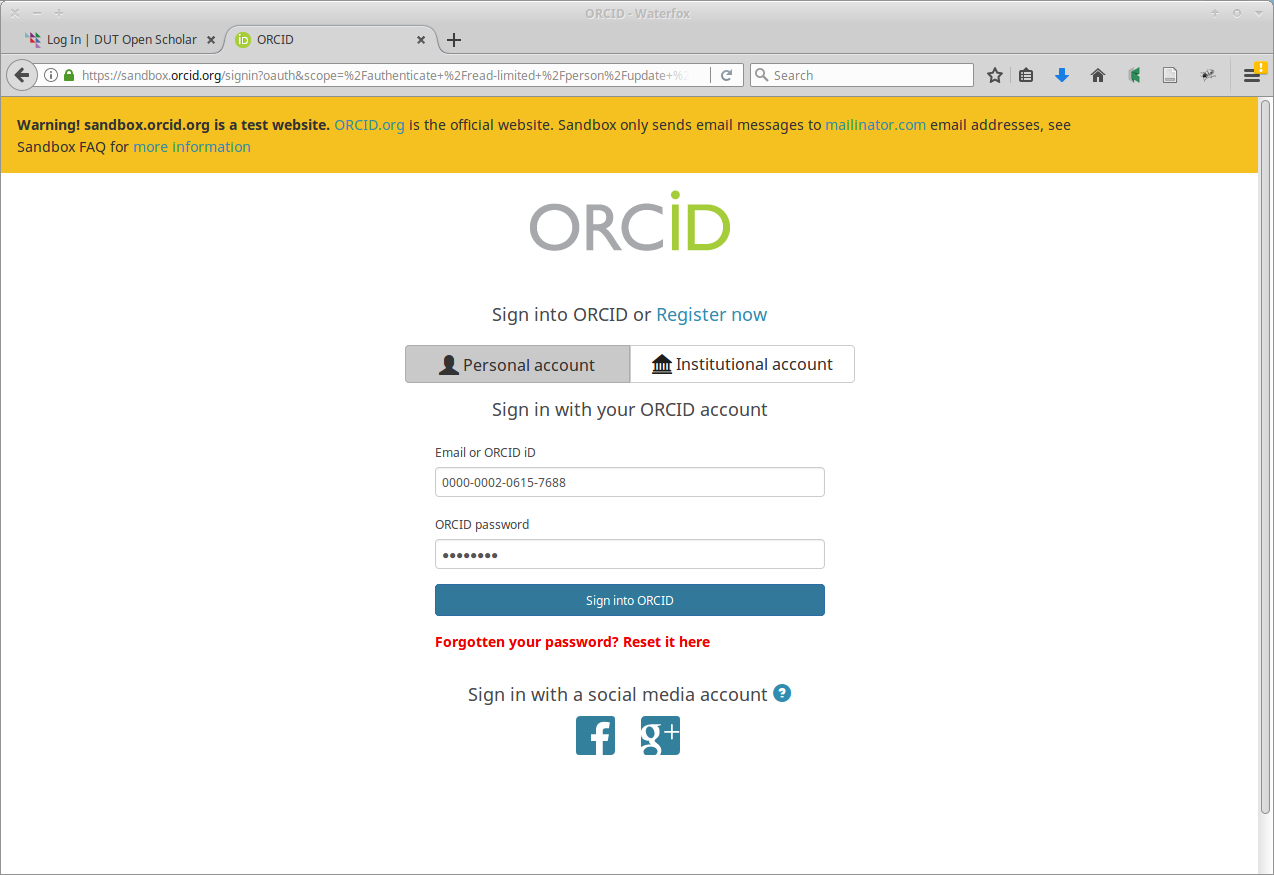 [Speaker Notes: not already signed into ORCID, 
redirected to the sign-in page.]
Researcher profiles: refresh authorisations
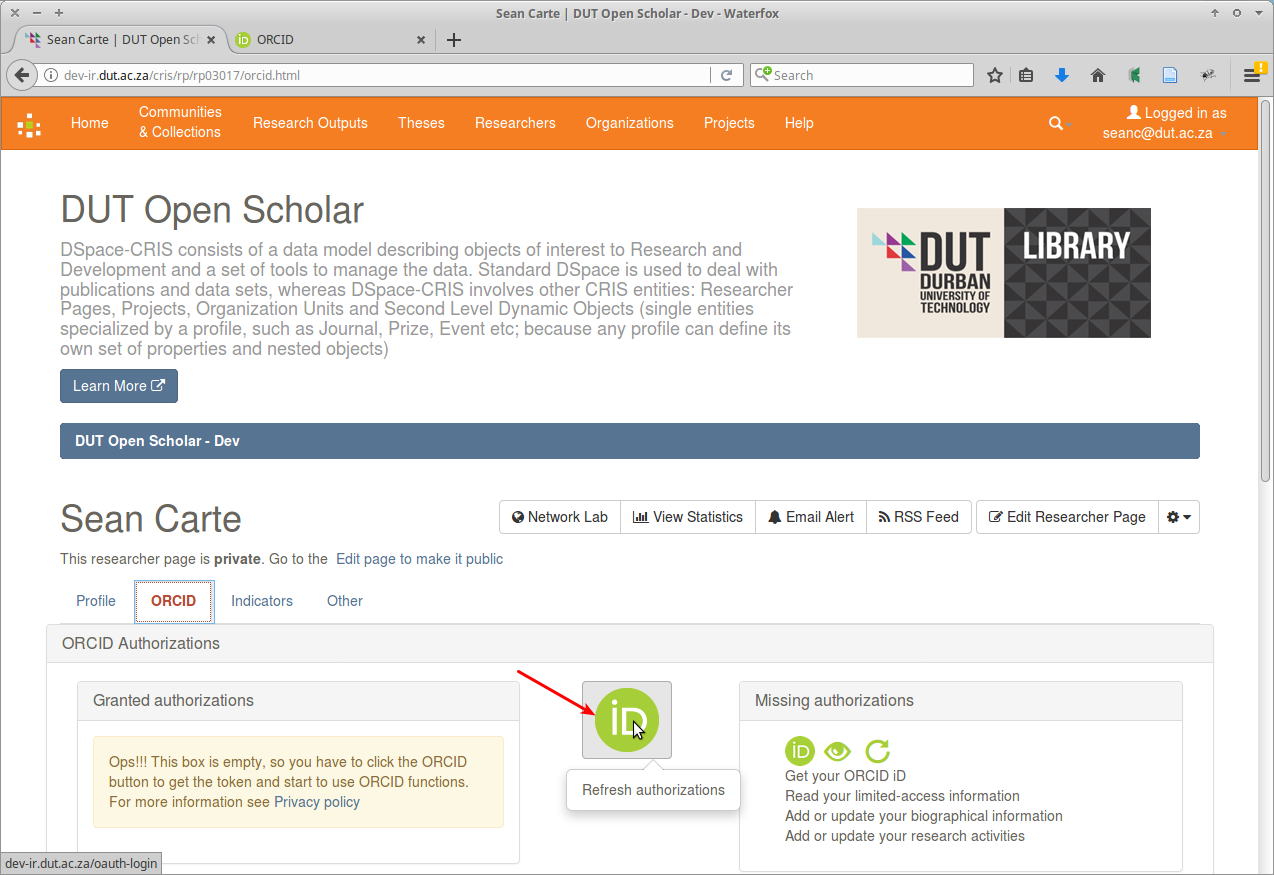 [Speaker Notes: need to grant authorisations to permit Dspace-CRIS access to your ORCID record so that it can:
	
	- Get your ORCID iD
	- Read your limited-access information
	- Add or update your biographical information
	- Add or update your research activities]
Researcher profiles: granted authorisations
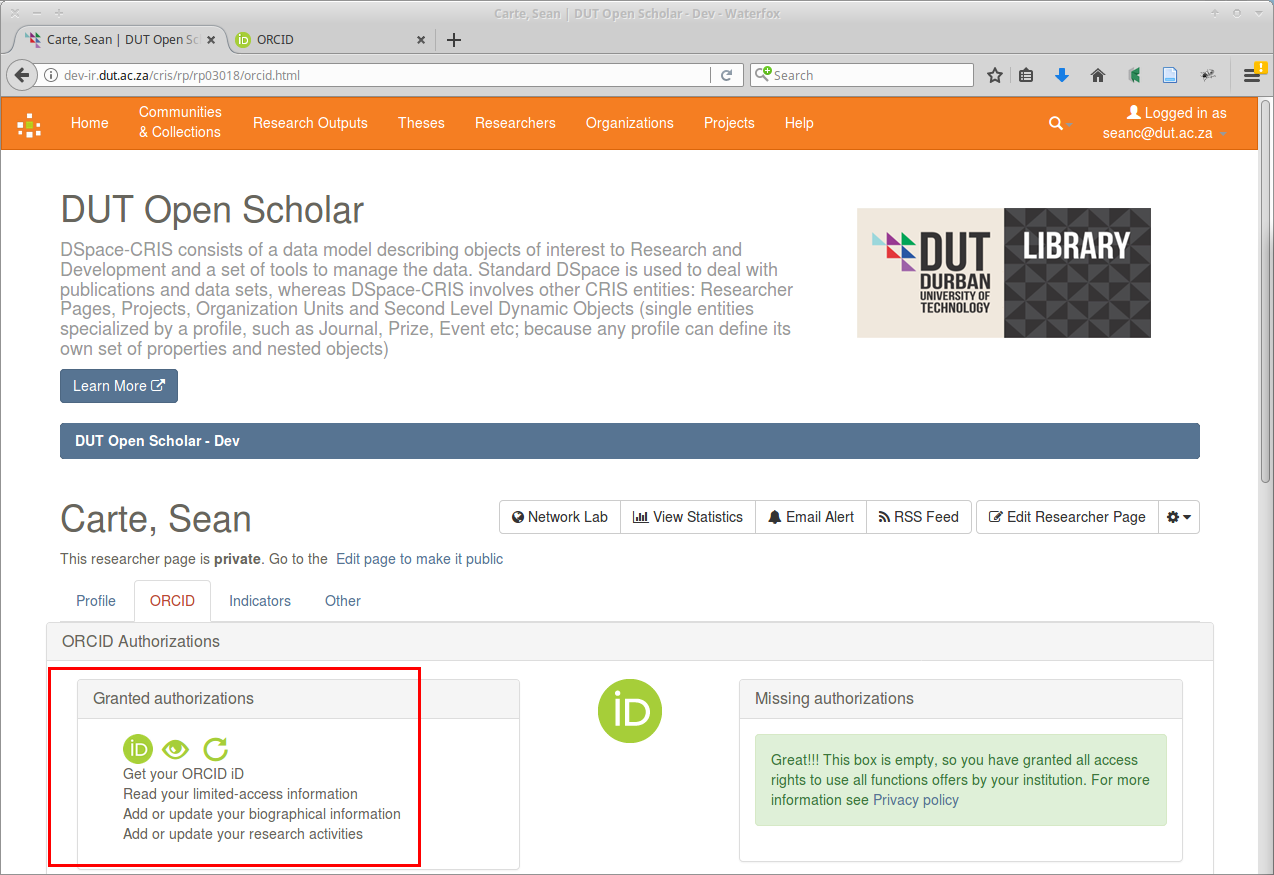 [Speaker Notes: Refresh Authorisations button

RP lists granted authorisations

researcher profile connected to the ORCID iD
	log into DSpace-CRIS using ORCID credentials
	synchronisation possible.]
Profile claiming
[Speaker Notes: Documentation:
	profile claiming provides for the automated creation of DSpace user accounts using information from ORCID. 
useful feature, 
DUT’s researchers do not have ORCID iDs.]
Authorities
[Speaker Notes: 2nd use case: authorities]
Authorities: submission
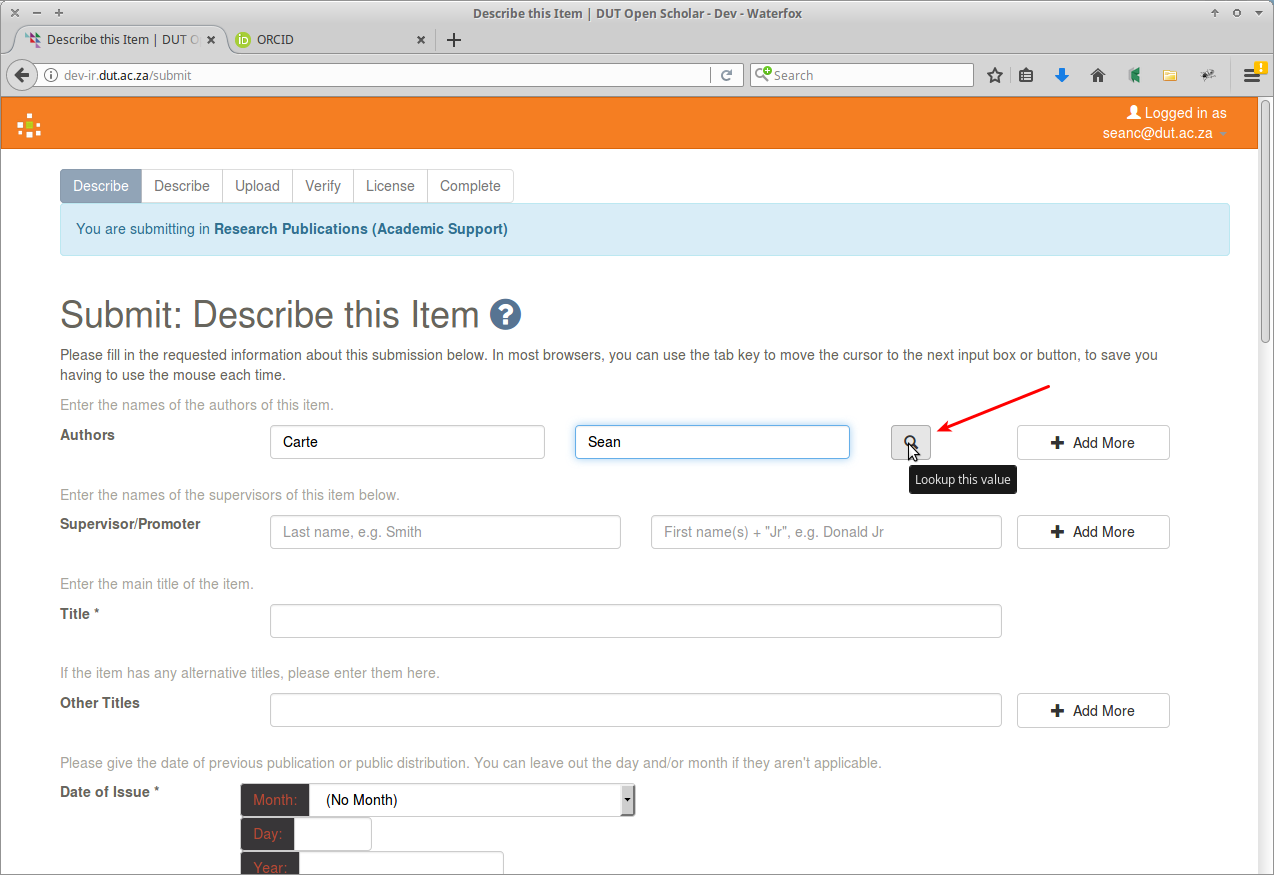 [Speaker Notes: Submission
authoritative list of names of authors]
Authorities: lookup
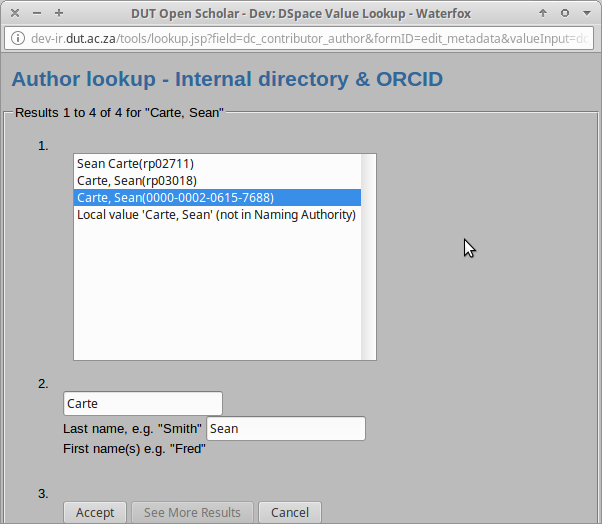 [Speaker Notes: List matching entries from 
	- internal directory 
	- ORCID]
Authorities: authorised icon
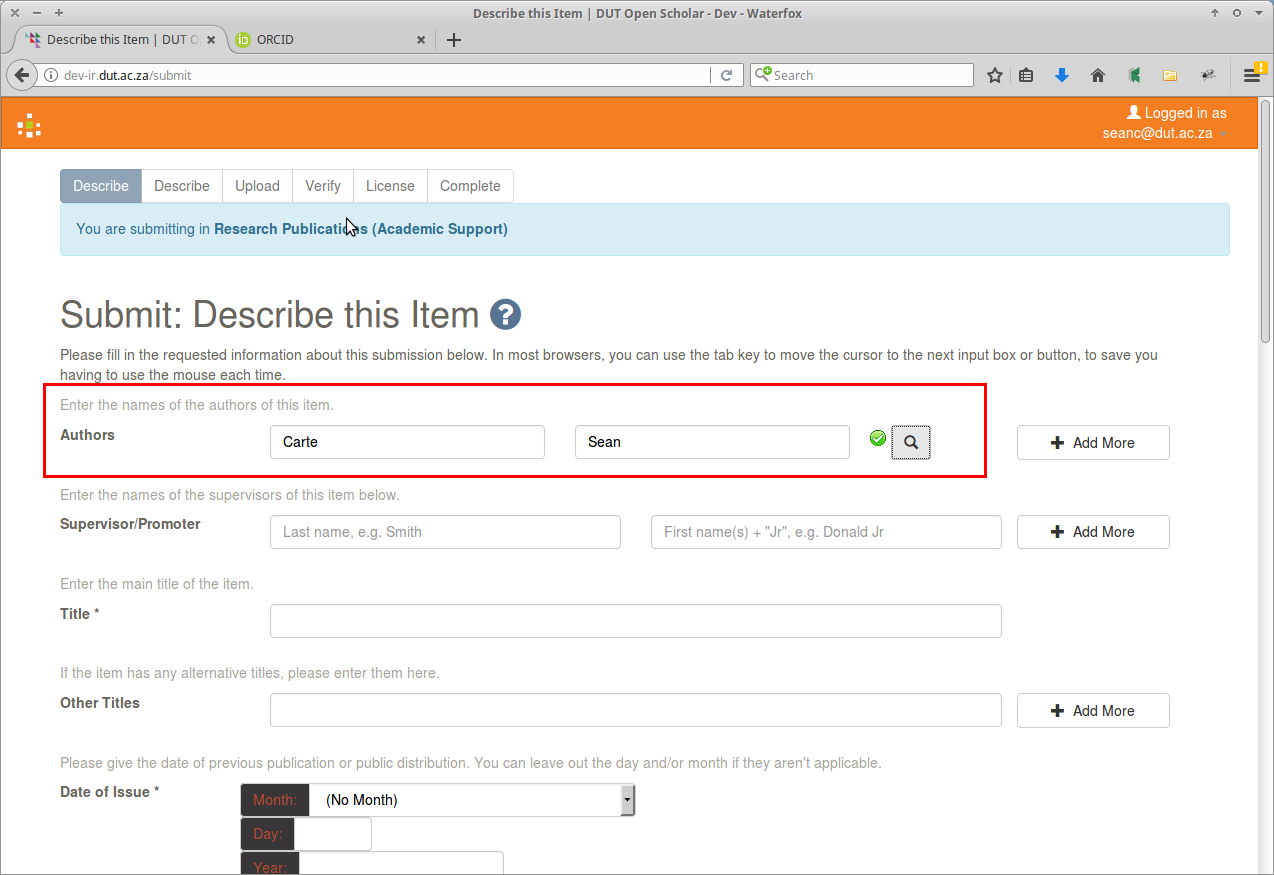 [Speaker Notes: accepted, 
Status indicated by green check icon.]
Authorities: editing metadata
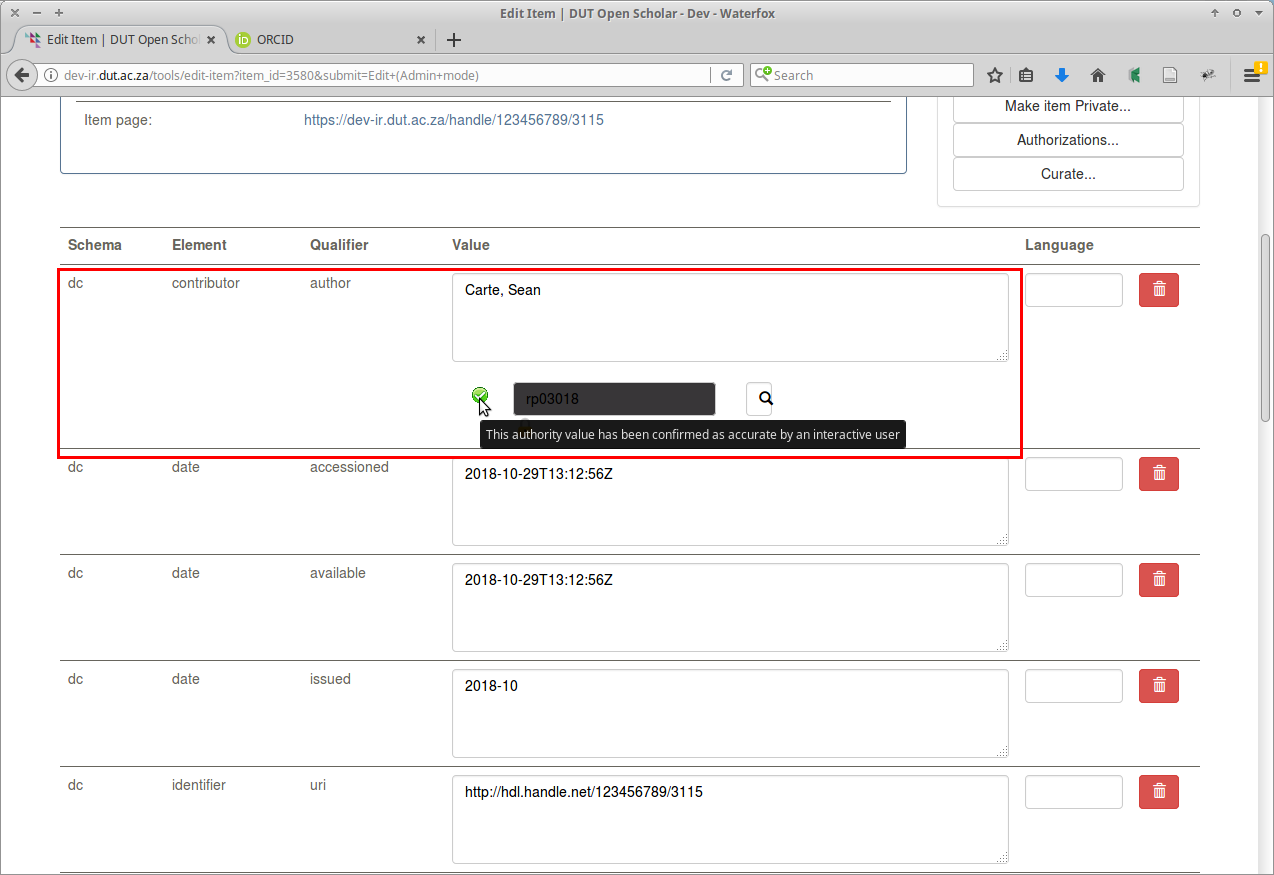 [Speaker Notes: Icon - editing the metada.]
Authorities: publications
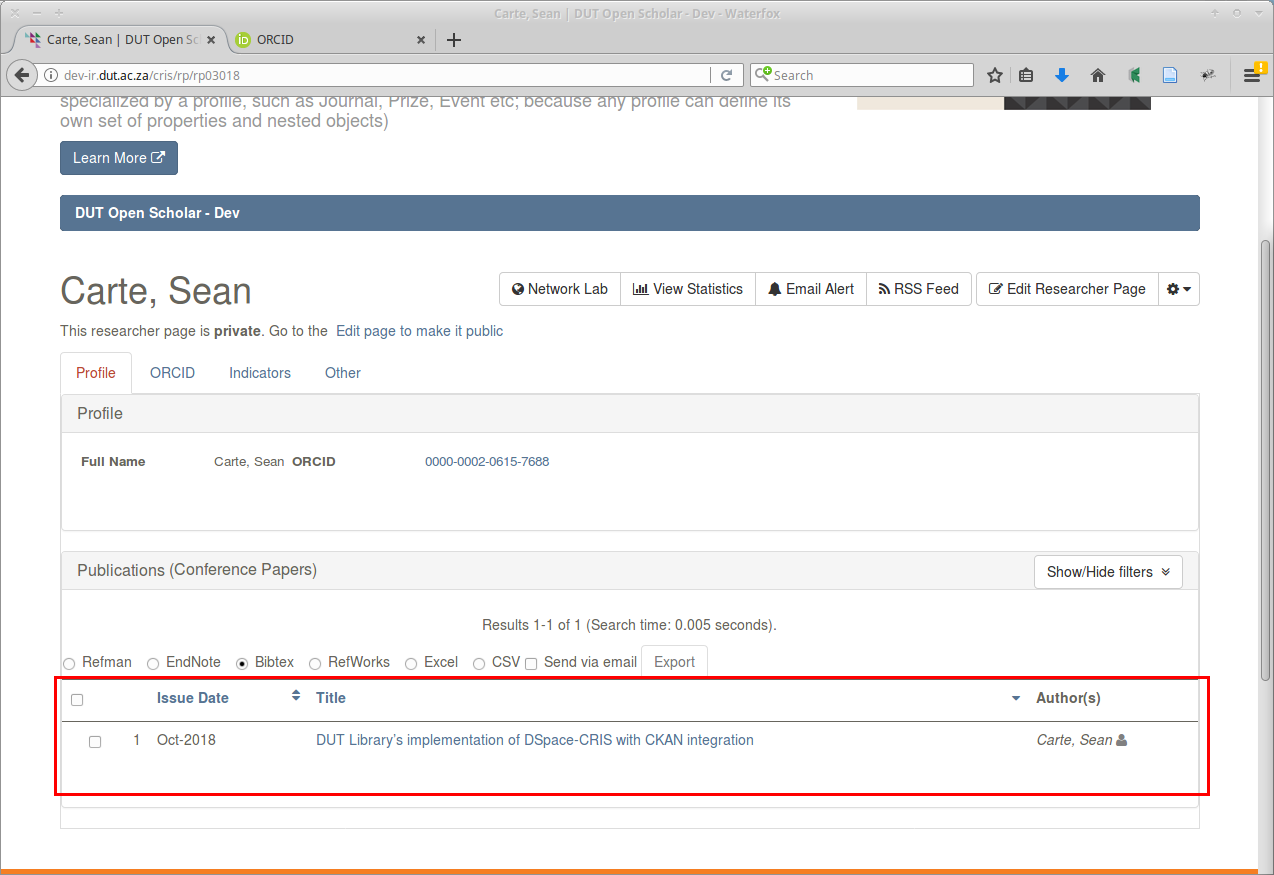 [Speaker Notes: Researcher page:
Accepted publications]
Authorities: ORCID authorities
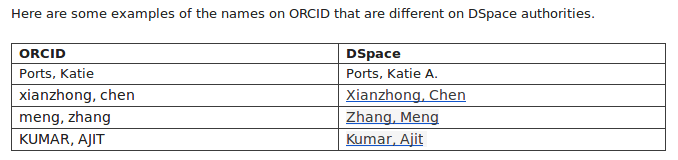 [Speaker Notes: Finding and accepting the researcher’s name from the list of authorities essential to ensure Dspace eperson related to researcher profile, which contains the researcher’s ORCID iD.
If step omitted, multiple researcher profiles
forthcoming version - utility combining researcher profiles.

cataloguer complained authoritative name entails accepting the formatting provided by the researcher.
displayed in the lists on the repository]
Synchronisation
[Speaker Notes: 3rd use case: synchronisation

Synchronisation during authority control
 data is transferred from ORCID to DSpace-CRIS to supply the authorised names for lookup.

 interest to DUT - synchronise publications from DSpace-CRIS to researcher’s ORCID profile.]
Synchronisation: synchronisation settings
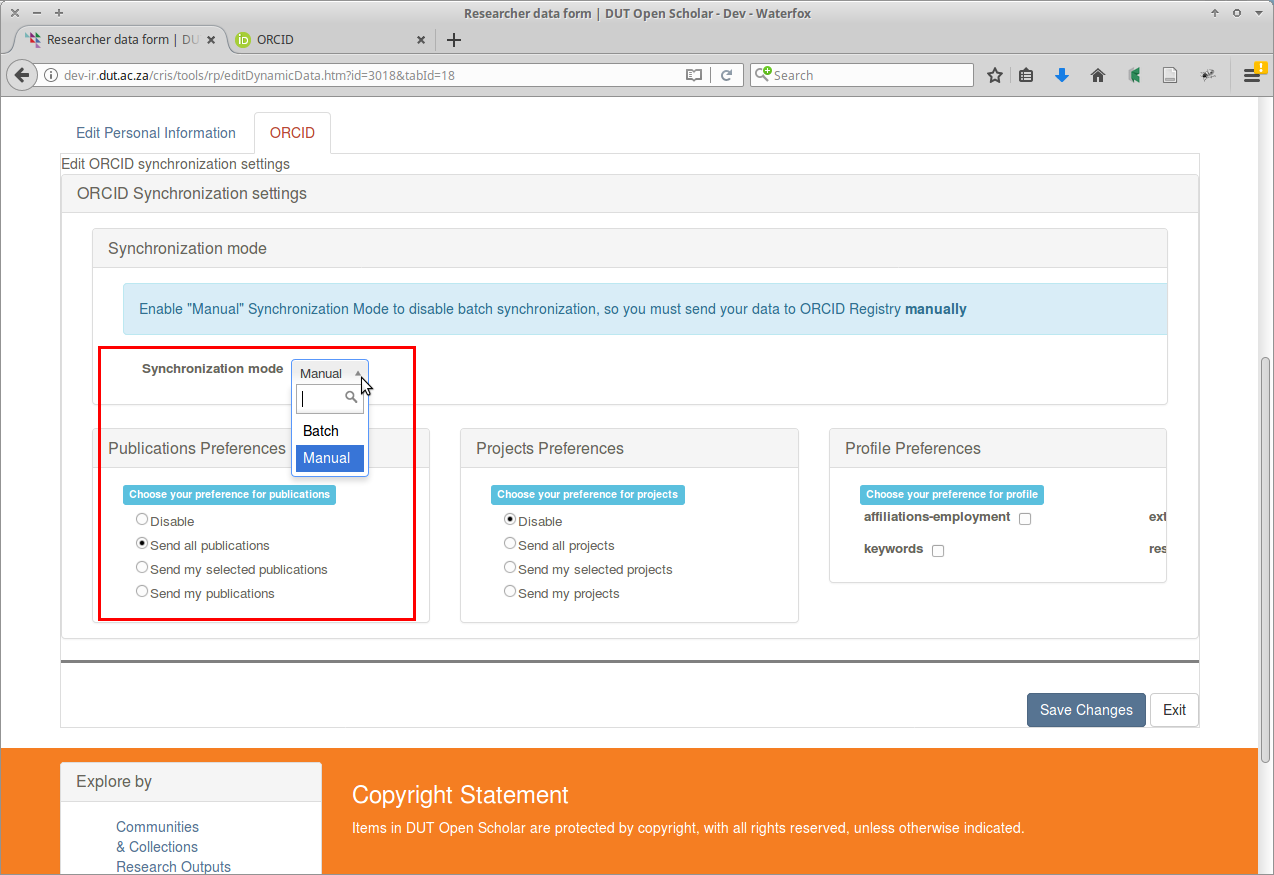 [Speaker Notes: ORCID synchronisation settings.
Researcher options:
	enable/disable
	limit to set
	automatic/manual]
Synchronisation: ORCID registry queue
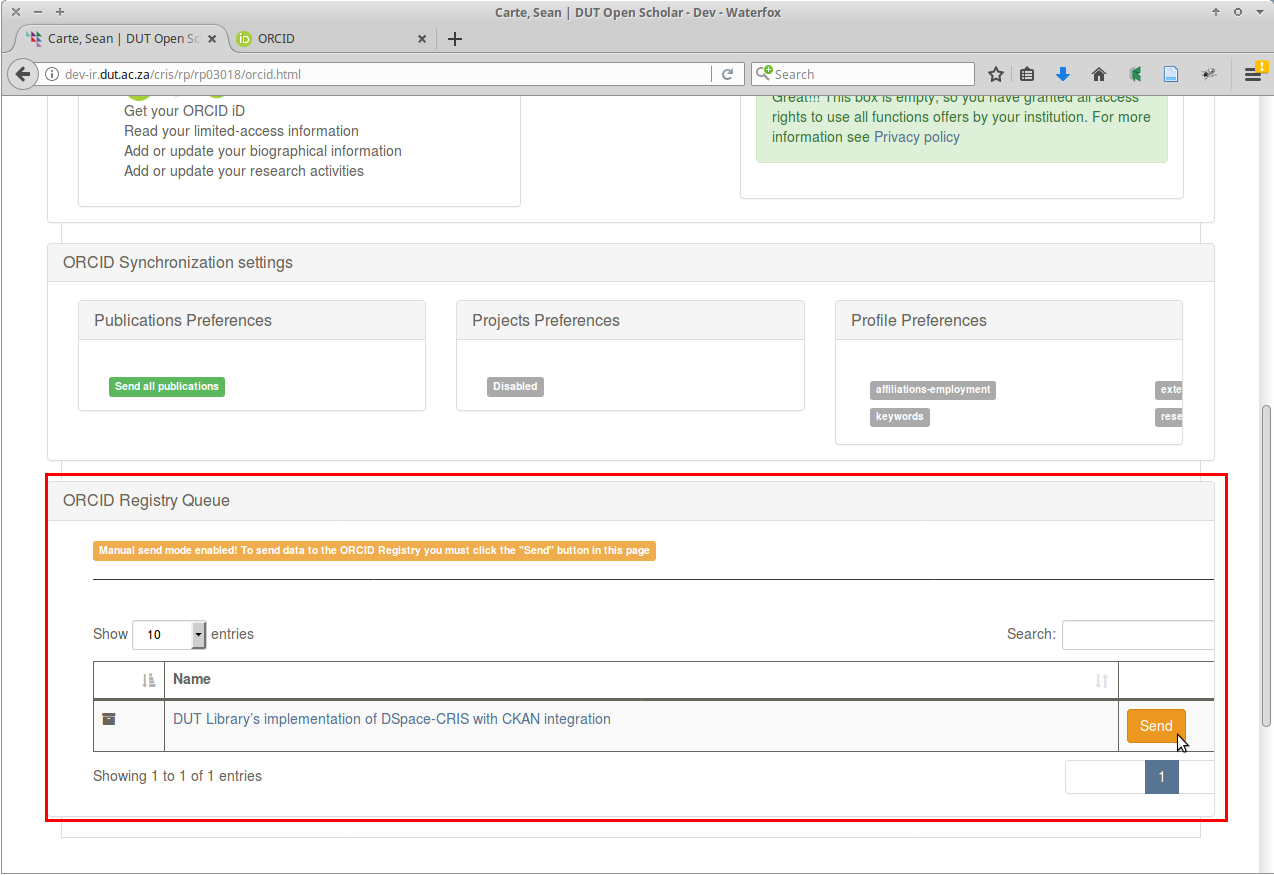 [Speaker Notes: Registry queue
Items available for transmission
‘Send’ button starts synchronisation.]
Synchronisation: alert
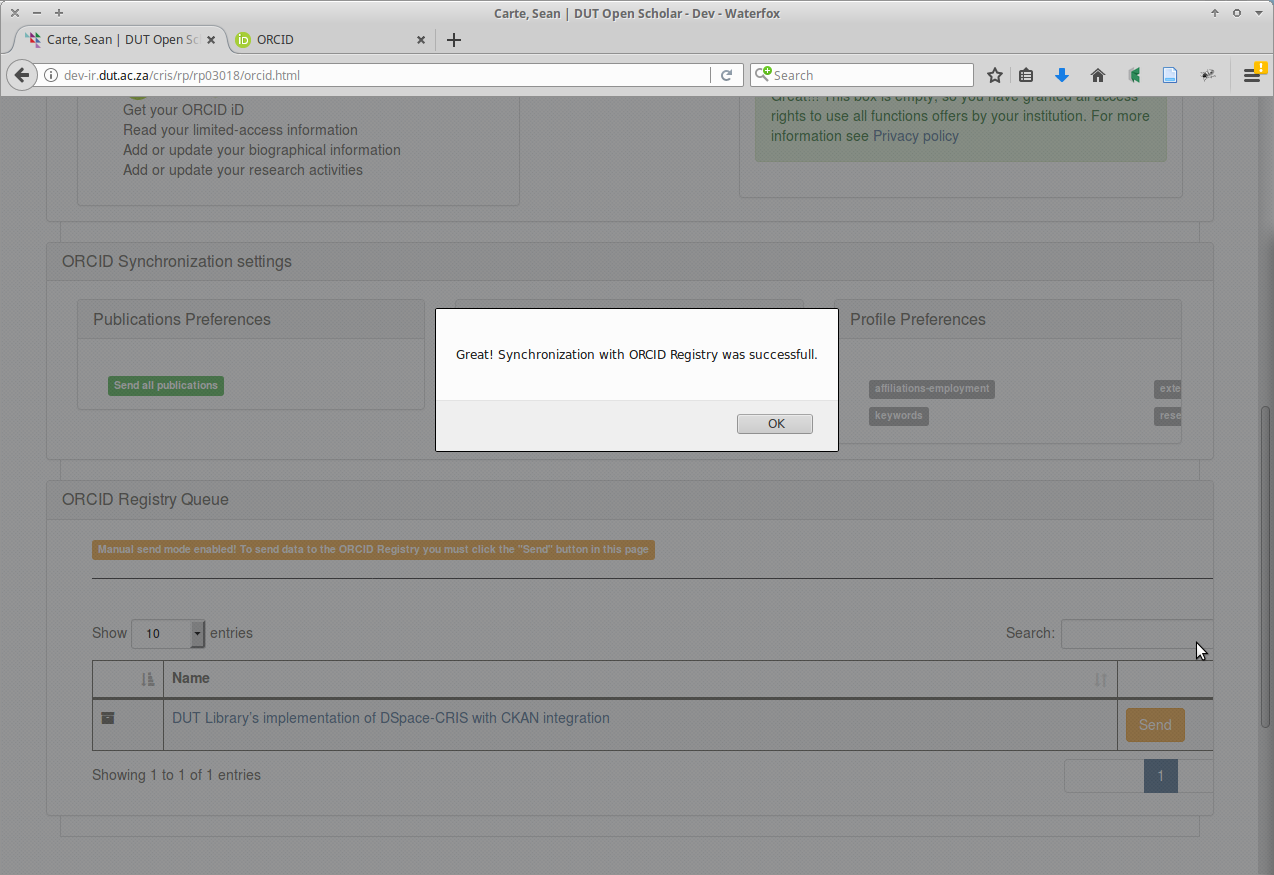 [Speaker Notes: Successful synchronisation 
Alert
queue emptied.]
Synchronisation: item listed on ORCID
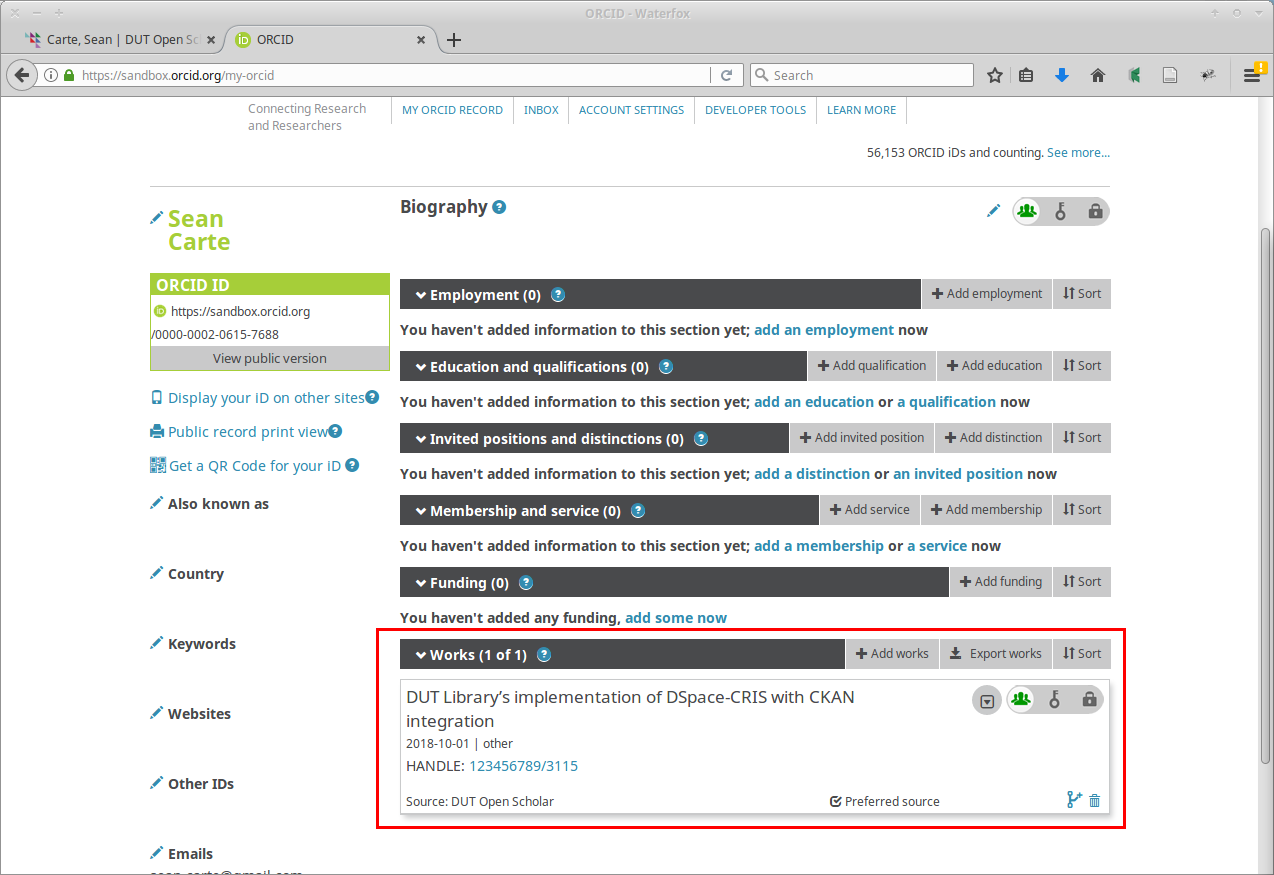 [Speaker Notes: ‘Works’ section of ORCID biography page lists uploaded metadata.]
Synchronisation: bibtex citation
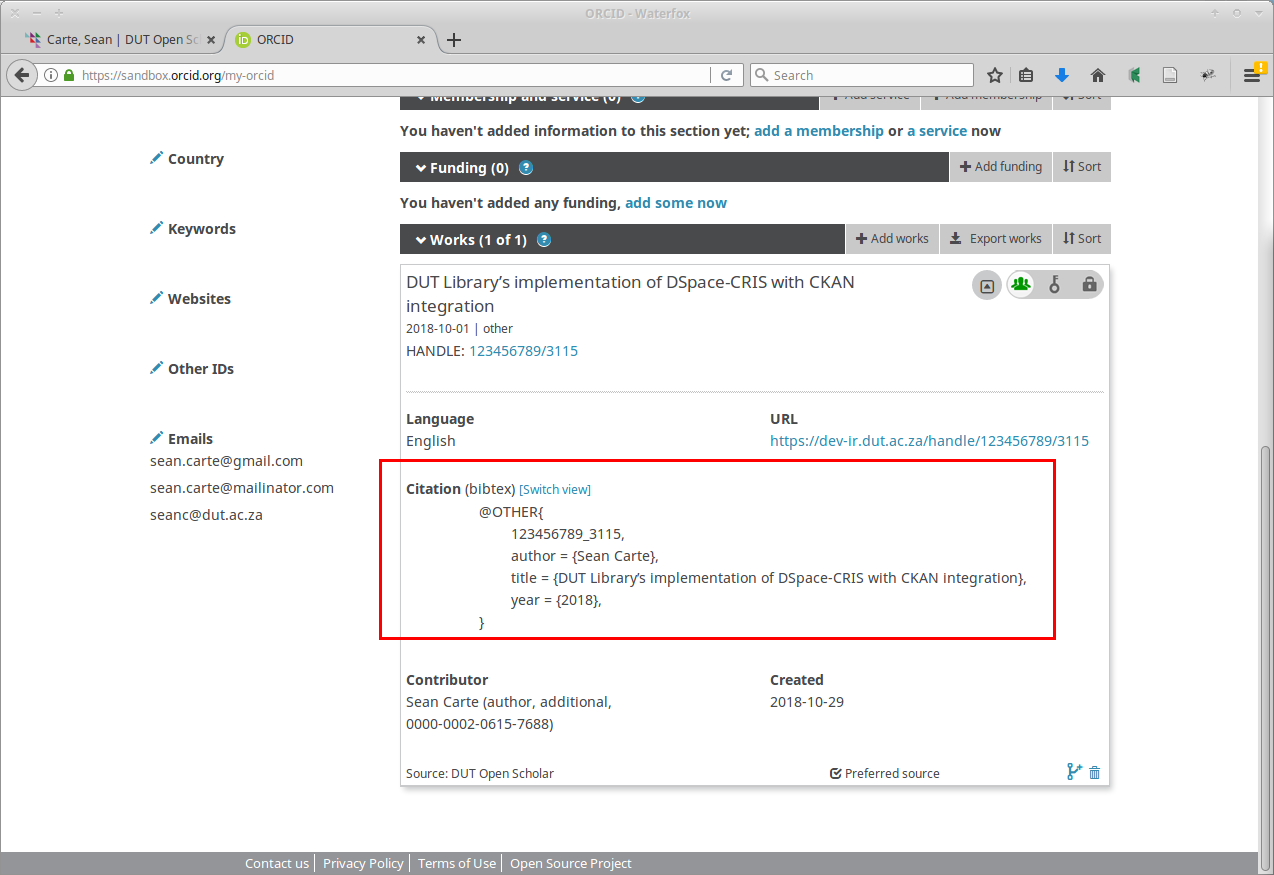 [Speaker Notes: Bibtex citation format is used, and can be customised.]
Synchronisation: profile preferences
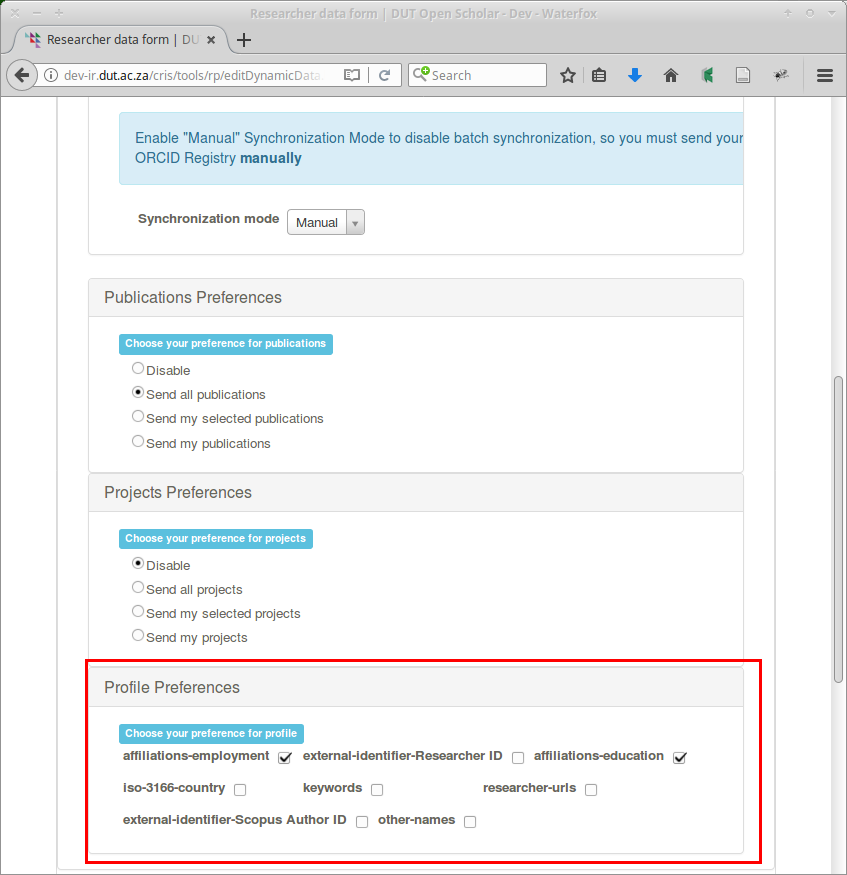 [Speaker Notes: Other metadata relating to the researcher:
affiliation,
authorid,
education,
country,
keywords,
personalsite, 
scopusid, and
Variants

Affiliations-employment
affiliations-education 
 set to be synchronised.]
Synchronisation: affiliation and education
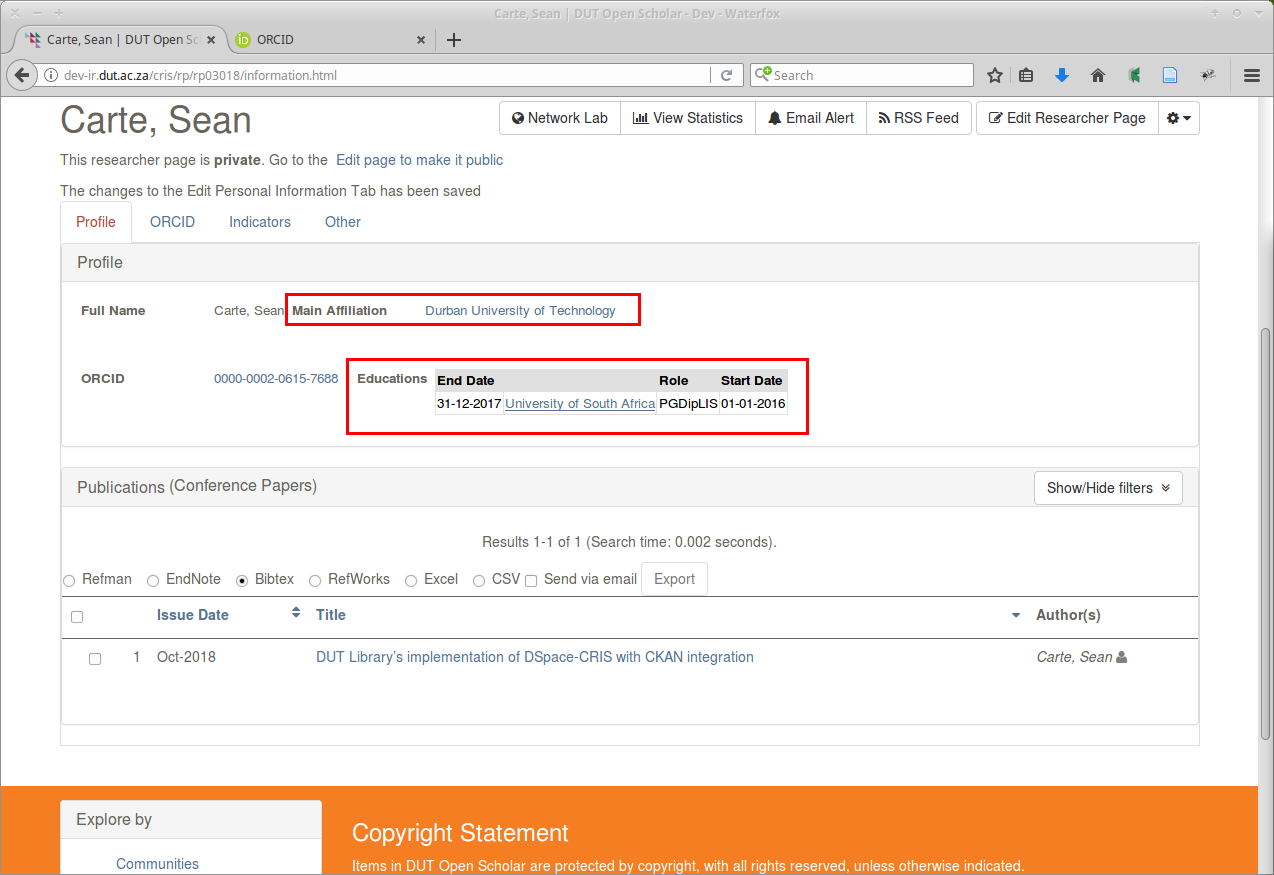 [Speaker Notes: profile page
set ‘Durban University of Technology’ as my main affiliation
Unisa diploma to education.]
Synchronisation: profile data available
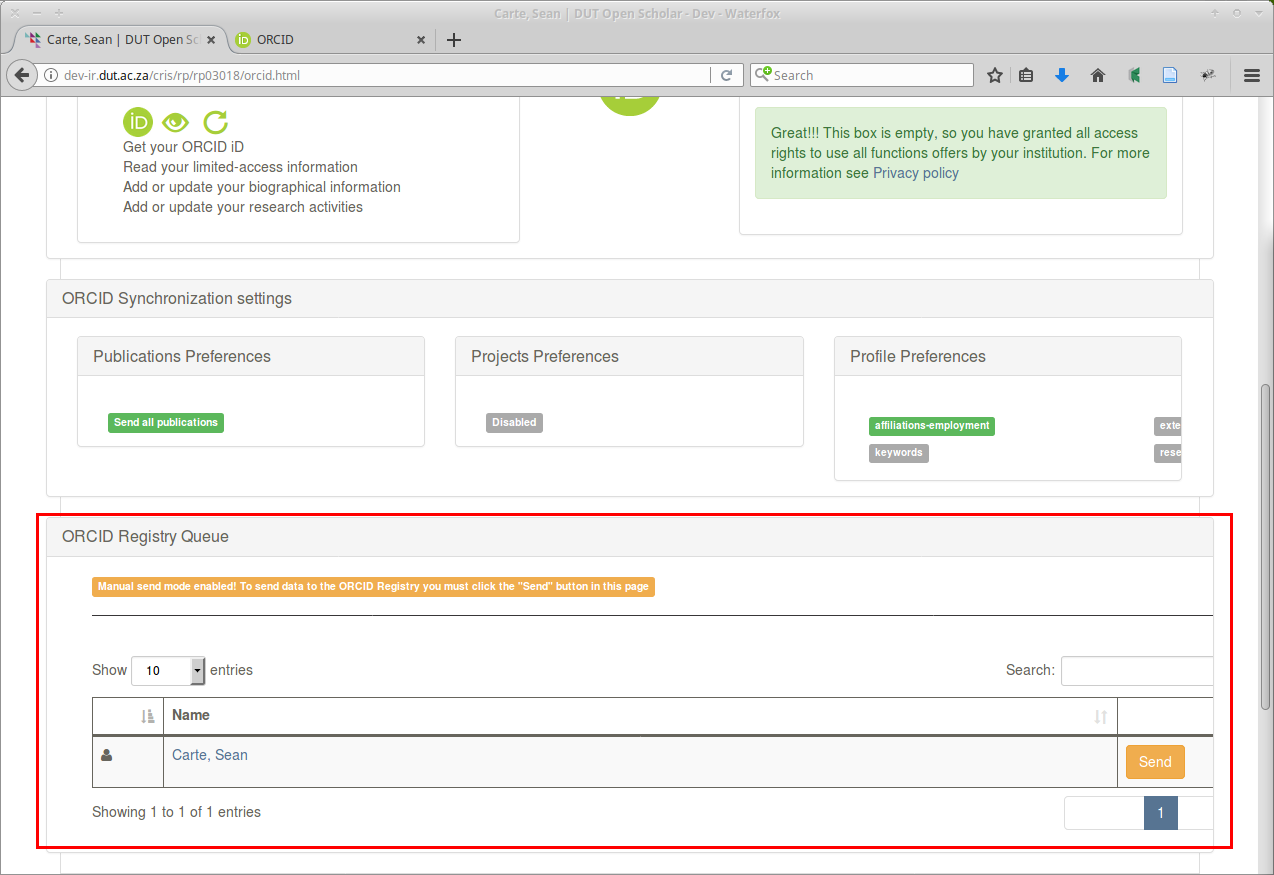 [Speaker Notes: ORCID registration queue
 profile data available for synchronisation.]
Synchronisation: alert
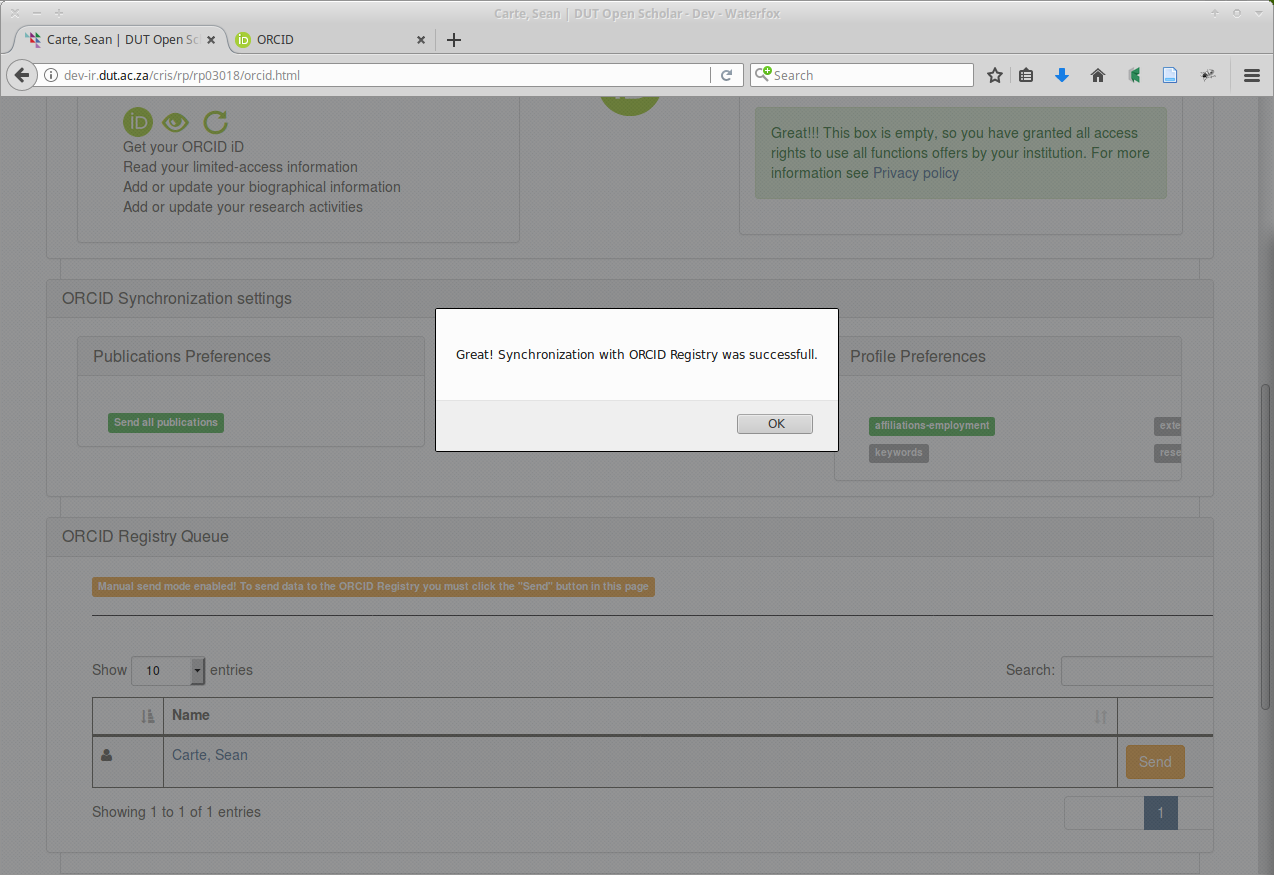 [Speaker Notes: Clicking ‘Send’ -> alert indicating success.]
Synchronisation: empty registration queue
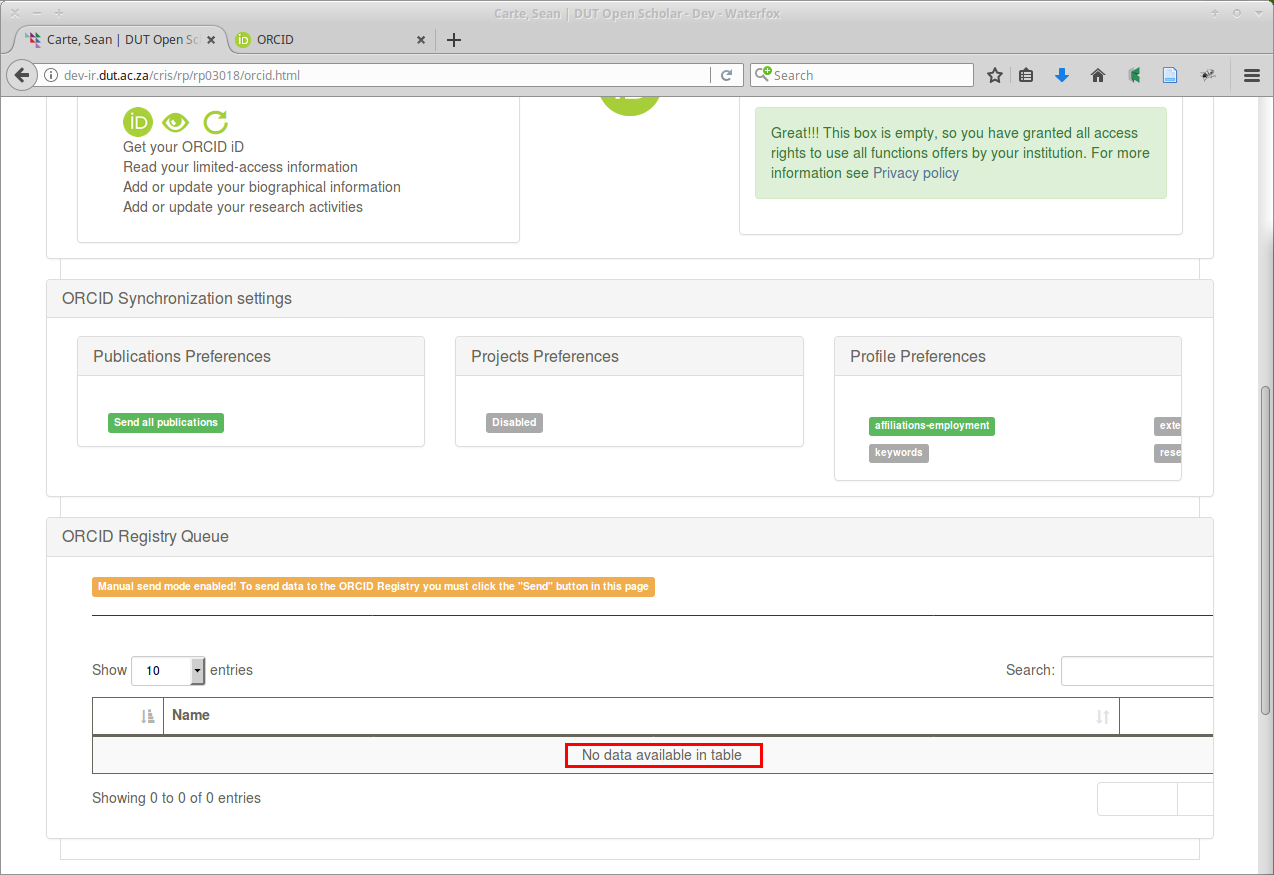 [Speaker Notes: … and an empty ORCID registration queue.]
Synchronisation: ORCID biography page
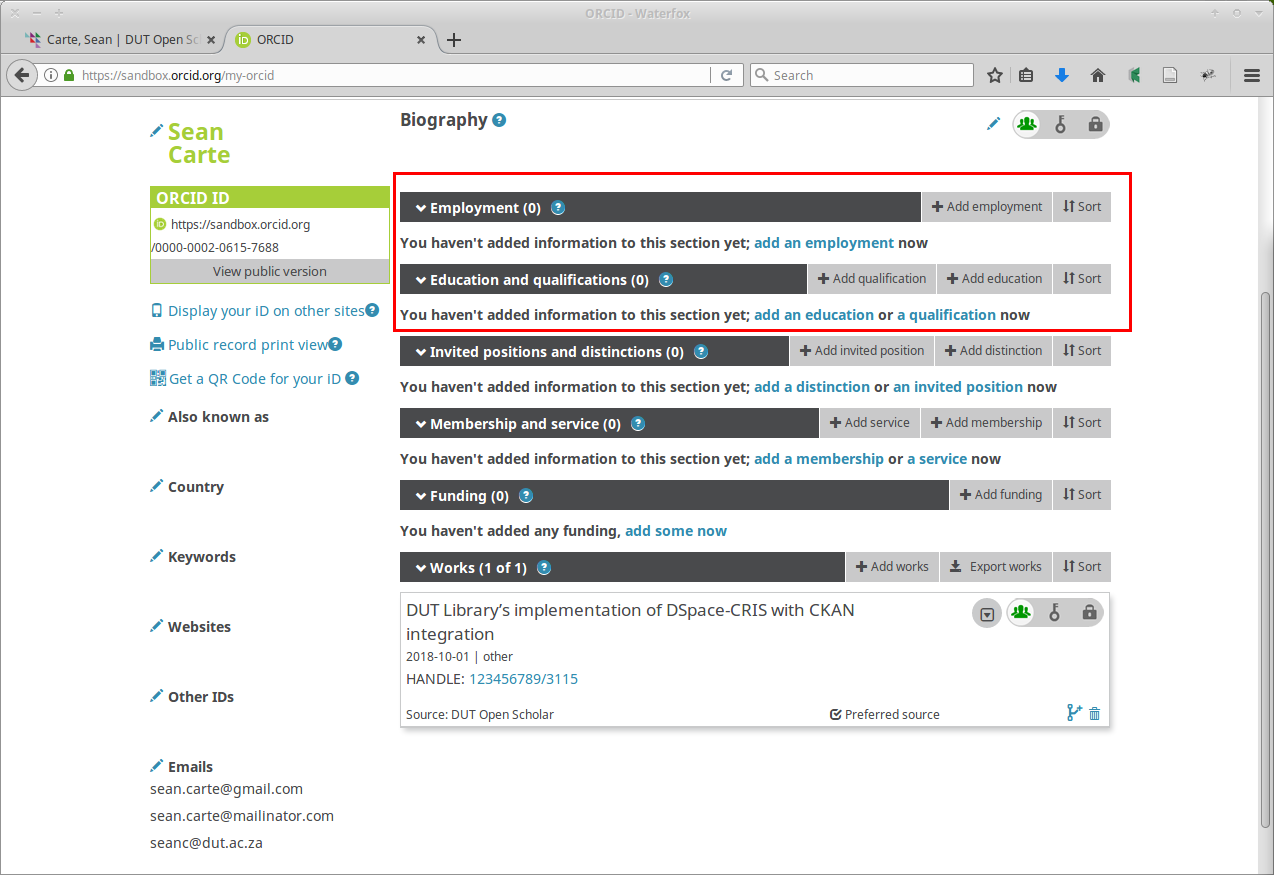 [Speaker Notes: Disappointingly, 
ORCID biography page does not reflect the updates.

addressed in the next release?
configuration issue?
I’ve done something stupid?]
ORCID as a local profile URL
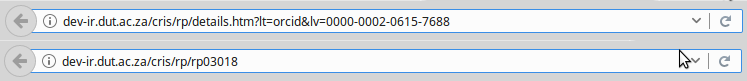 [Speaker Notes: 4th use case: ORCID local profile URL
should allow the use of ORCID iDs in URLs to resolve to researcher profiles, e.g.: equivalent URLs
resolve to the researcher page, which is associated with ORCID iD
enable finding researcher pages using ORCID iD,
potentially useful for linking existing systems to DSpace-CRIS.
Unfortunately, ‘invalid identifier’ error message.]
Conclusion
[Speaker Notes: ‘A public good’
 Defined - both non-rivalrous and non-excludable; 
 its use does not reduce its availability to others 
 no-one can be excluded from using it]
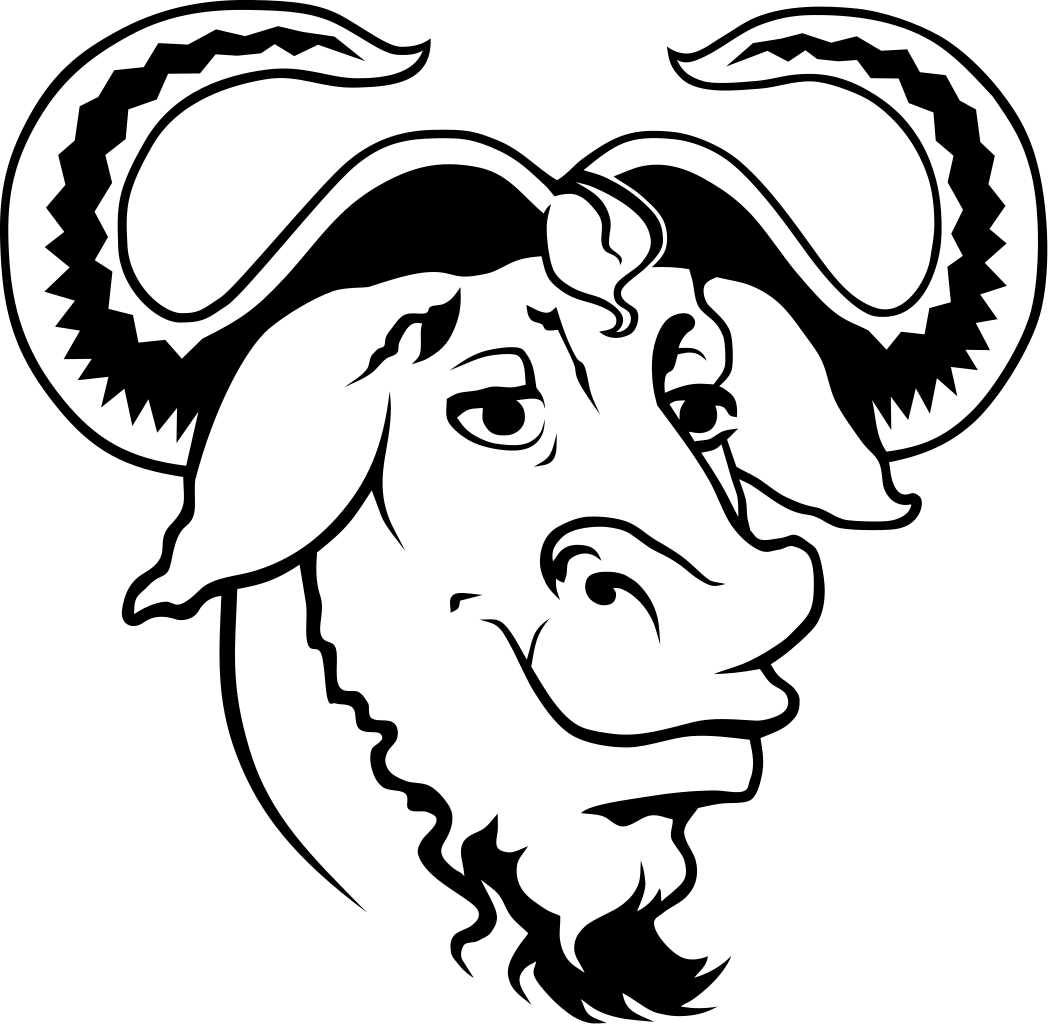 Conclusion: FOSS
Richard Stallman’s ‘four essential freedoms’:
1. The freedom to run the program as you wish, for any purpose. 
2. The freedom to study how the program works, and change it so it does your computing as you wish. Access to the source code is a precondition for this. 
3. The freedom to redistribute copies so you can help your neighbor. 
4. The freedom to distribute copies of your modified versions to others. By doing this you can give the whole community a chance to benefit from your changes. Access to the source code is a precondition for this.
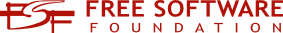 [Speaker Notes: Free Open Source Software described by Richard Stallman’s ‘four essential freedoms’, fits the definition of a public good.
The ‘four essential freedoms’ relating to software are:
freedom to run the program. 
freedom to modify it. 
freedom to redistribute copies. 
freedom to distribute copies of your modified versions 
 
DSpace, DSpace-CRIS : free open source software. 
fork of DSpace to add CRIS functionality 
initially developed for Hong Kong University in 2009 by Cineca technicians for HKU Scholars Hub, 
2013 Hong Kong University released the code to the DSpace community as open source.
actively developed by 4Science.]
Conclusion: ‘Free’
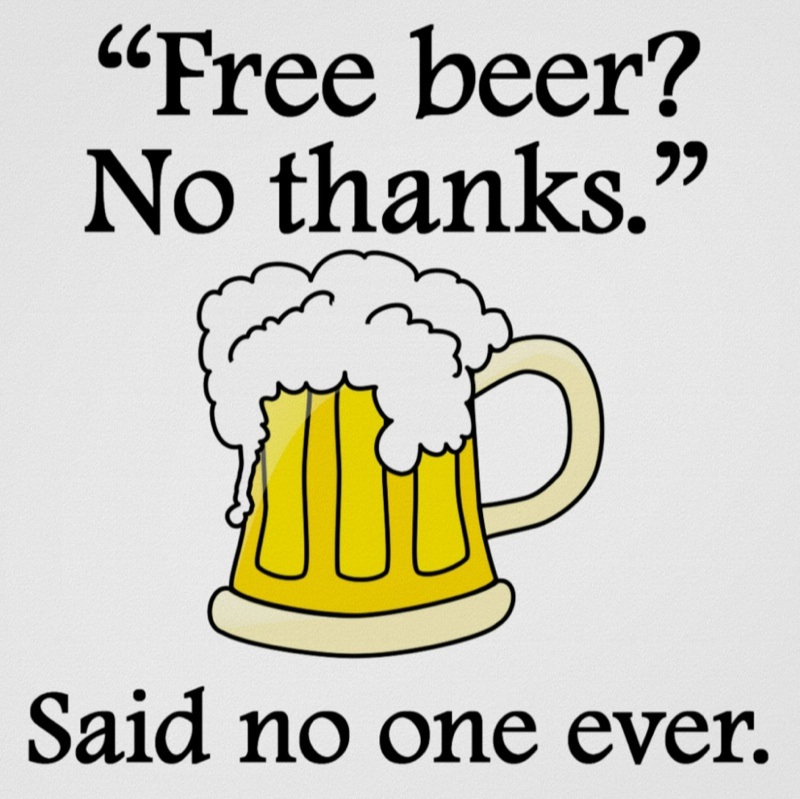 [Speaker Notes: Lawrence Lessig slogan “Think free … as in free speech, not free beer’ to Richard Stallman. : 
‘free’ in ‘free open source’ relates to freedom, not cost.
Mary Branscombe ‘free as in “free puppy”’ 
	consider both the pedigree of the project 
	the responsibilities it entails.
FOSS = public good, benefit to the entire community.
not sustainable unless users contribute.
	- be an active user - join the community,
	- participate on mailing lists; 
	- share expertise
	- file bug reports; or 
	- pay service providers involved in development

demonstrated three ways that DSpace-CRIS can be used to integrate ORCID in a repository:
Authentication, authority control, and synchronisation.
Problem 1: researchers involvement required
- link their repository and ORCID profiles 
- grant the necessary permissions 
- ensure that their names are properly recorded on the ORCID registry. 
empowering researchers?
Problem 2: parts still not fully functional. 
- Mea culpa; DUT has been using DSpace-CRIS for almost a year, but has yet to promote its features to its researchers. 
If it were not for this workshop, the potential for ORCID integration provided by DSpace-CRIS would probably have remained undiscovered and continued to go unused.]
References
Bollini, A. 2013. ‘ORCID Integration – DSpace’. DuraSpace Wiki. https://wiki.duraspace.org/display/DSPACE/ORCID+Integration?focusedCommentId=34660252#comment-34660252 (Accessed 31 October 2018).
Bollini, A. 2018. ‘ORCID Integration – DSpace-CRIS’. DuraSpace Wiki. https://wiki.duraspace.org/display/DSPACECRIS/ORCID+Integration (Accessed 31 October 2018).
Branscombe, M. 2017. ‘Open source: Free as in beer, puppy... or mattress?’ ZDNet. https://www.zdnet.com/article/open-source-free-as-in-beer-puppy-or-mattress/ (Accessed 2 November 2018).
Lessig, L. 2006, ‘Free, as in Beer’. Wired. https://www.wired.com/2006/09/free-as-in-beer/ (Accessed 2 November 2018).
Luyten, B. 2015. ‘ORCID Integration - DSpace 5.x Documentation’. DuraSpace Wiki. https://wiki.duraspace.org/display/DSDOC5x/ORCID+Integration (Accessed  30 October 2018).
Stallman, R. “Four Freedoms” – An Open Education Reader. n.d. https://openedreader.org/chapter/stallmans-four-freedom/ (Accessed 19 October 2018).
Wikipedia, the free encyclopedia. 2018. Sv ‘public good’. https://en.wikipedia.org/wiki/Public_good (Accessed 02 November 2018).